Area: Area of a parallelogram
True/false
Reflect
Your Turn
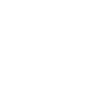 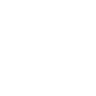 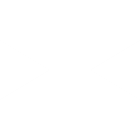 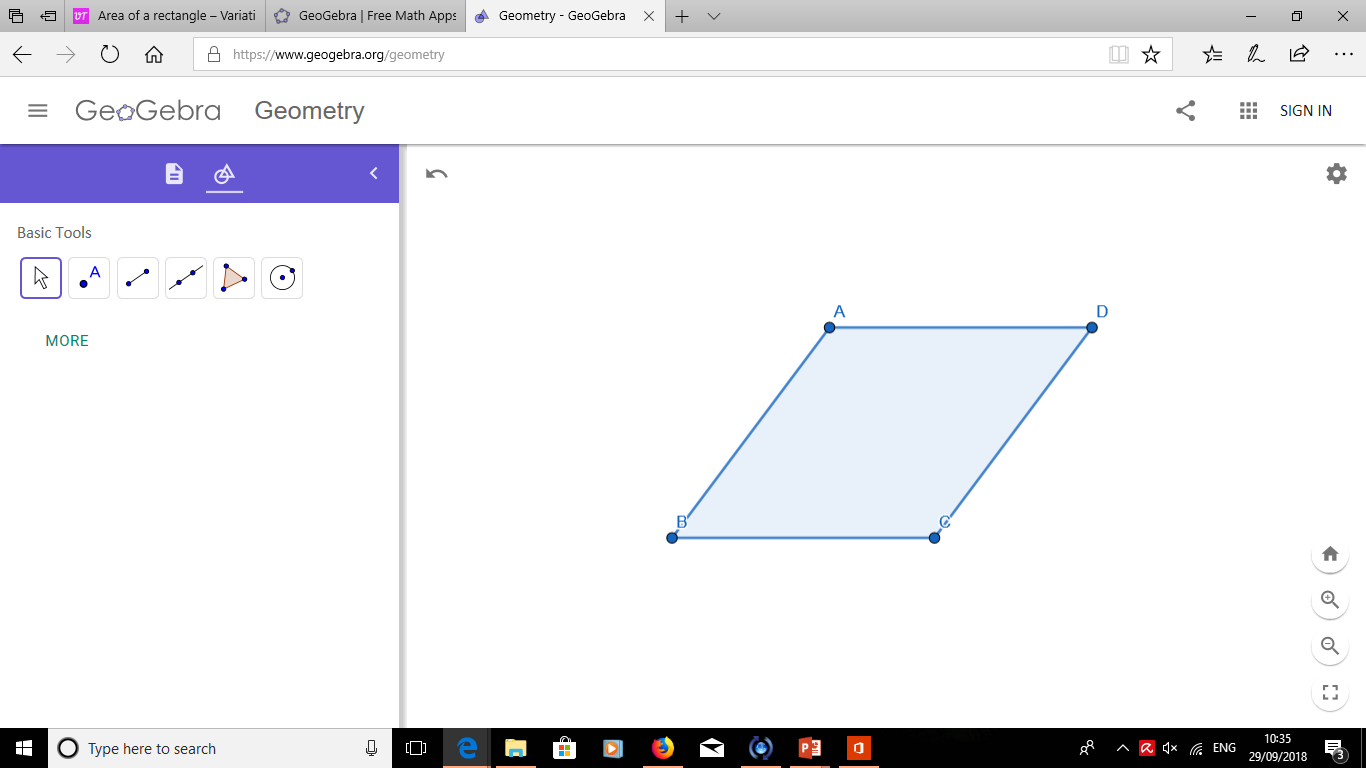 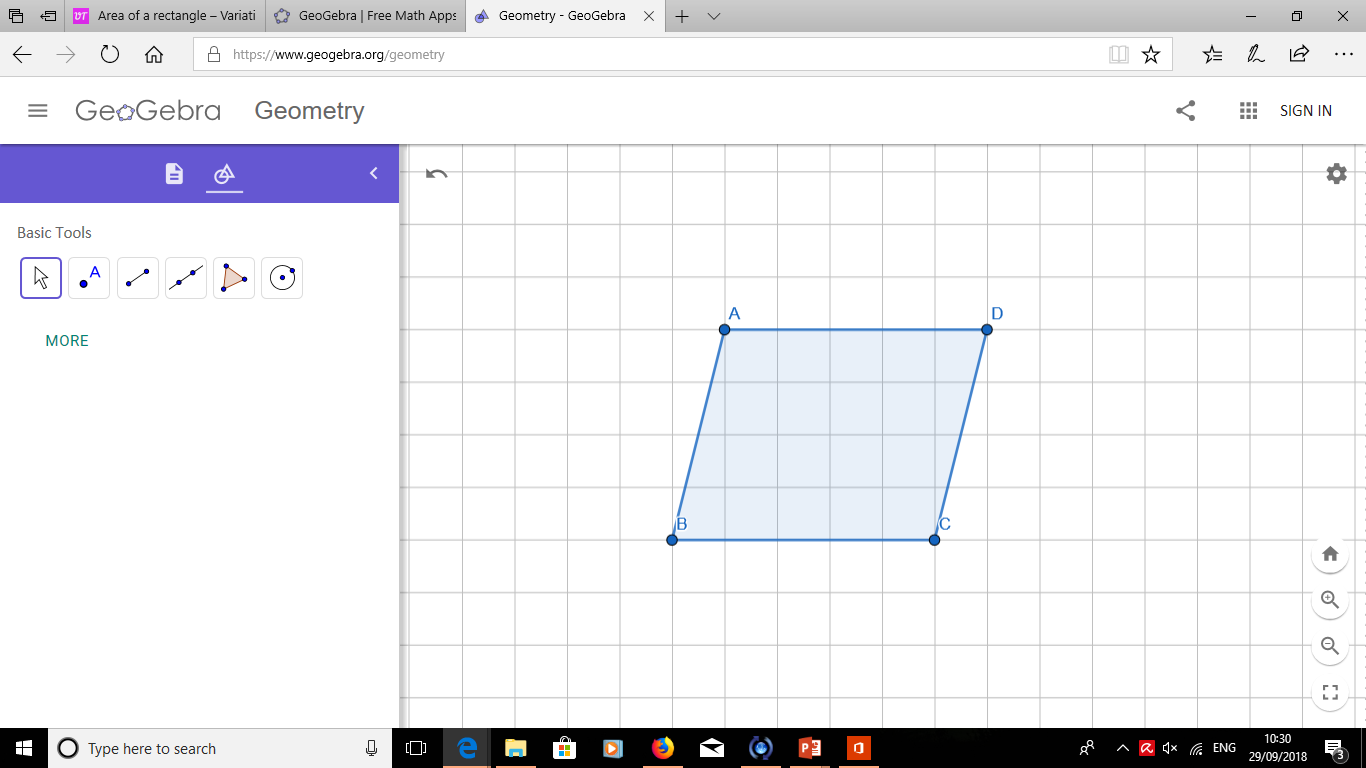 5 cm
5 cm
Area of ABCD = 25 cm²
Area of ABCD = 20 cm²
Rule
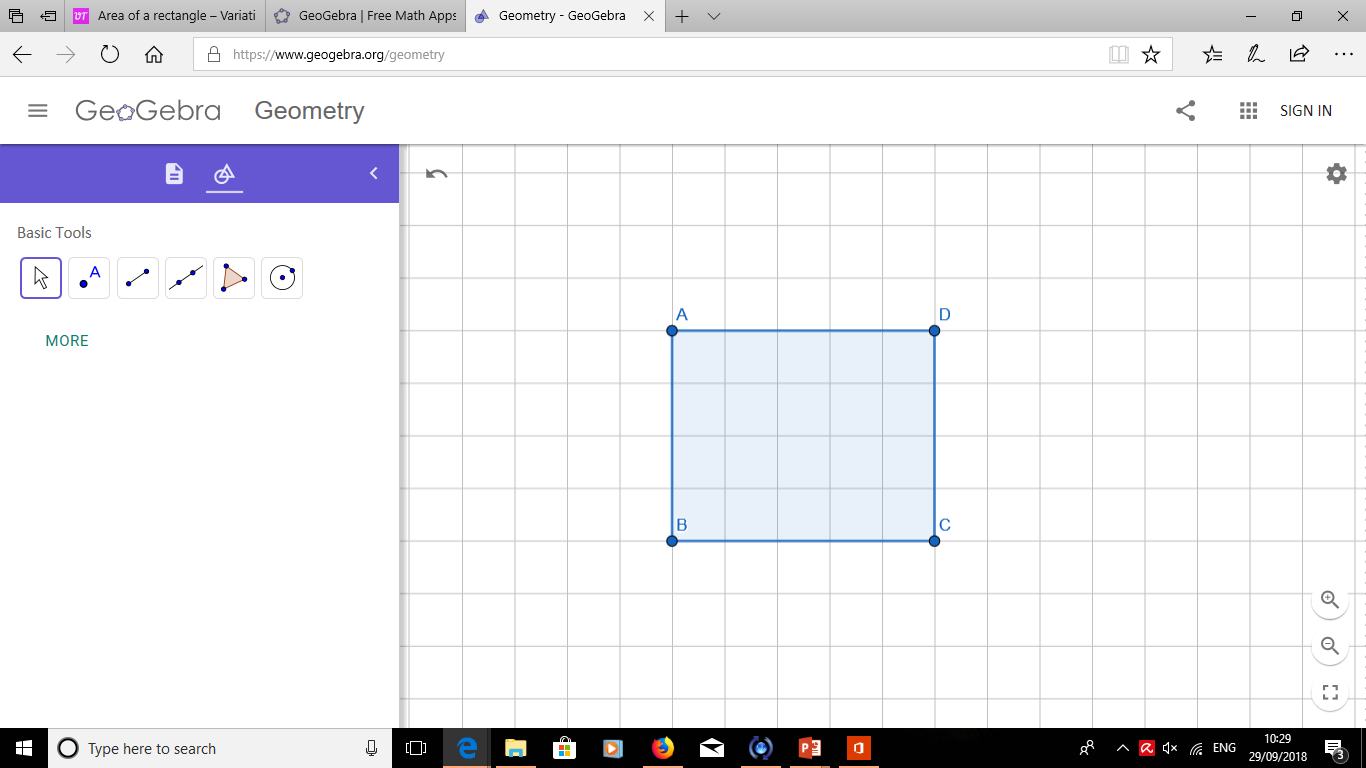 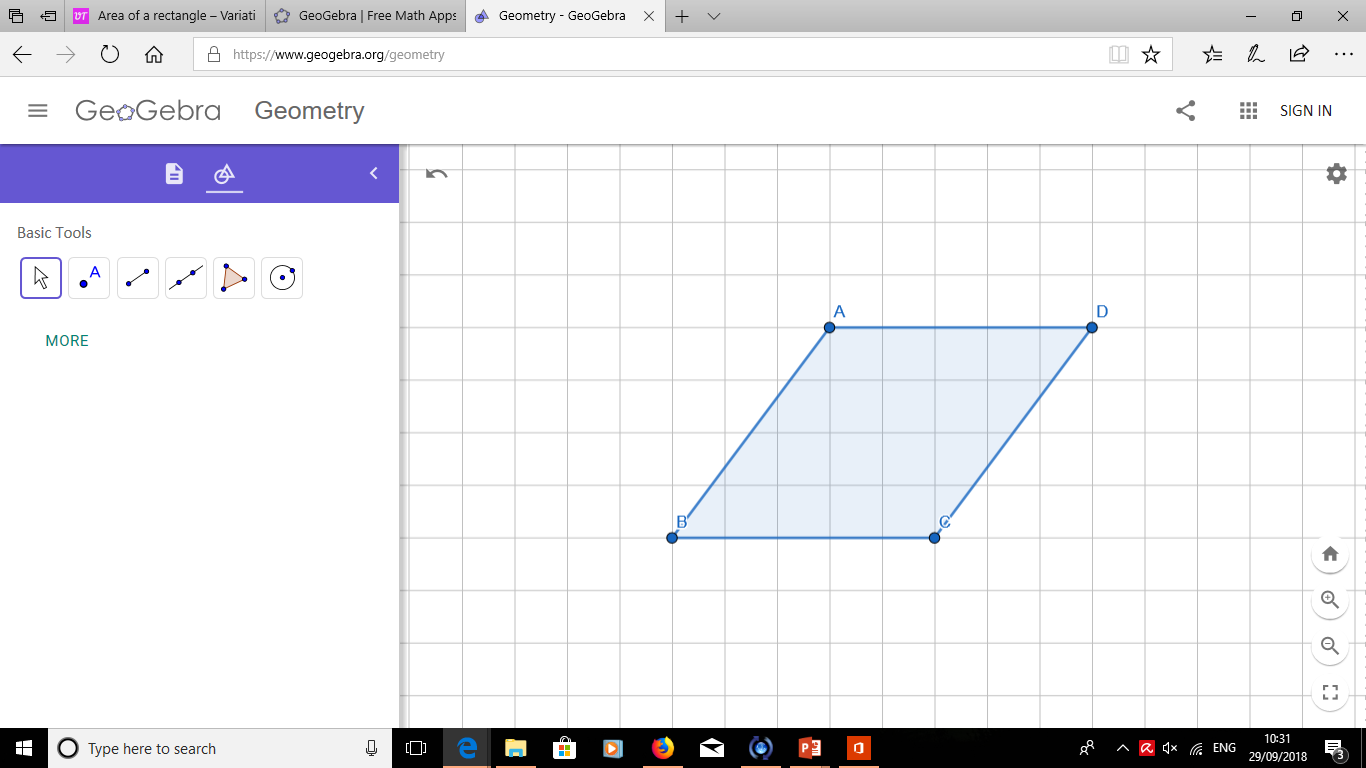 Area of ABCD = 20 cm²
Area of ABCD = 20 cm²
Yes    /    No
Yes    /    No
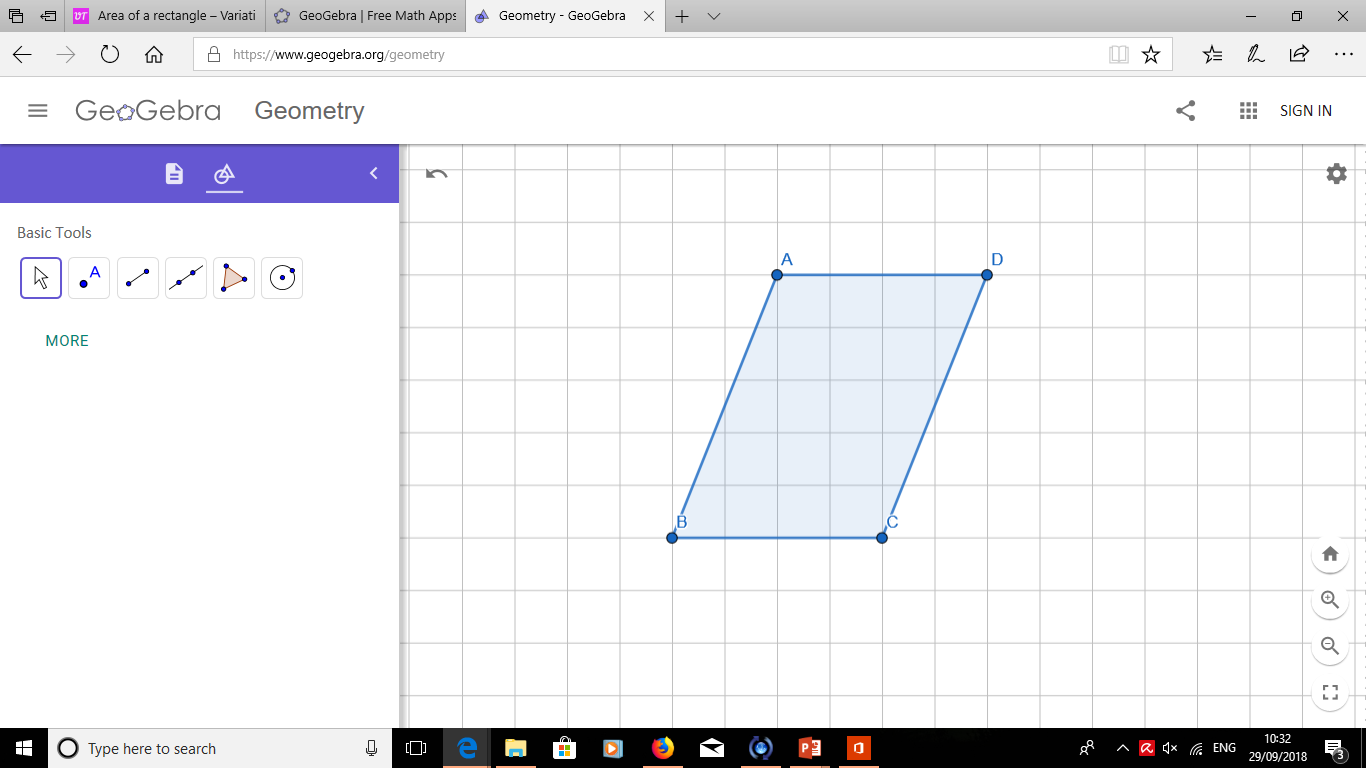 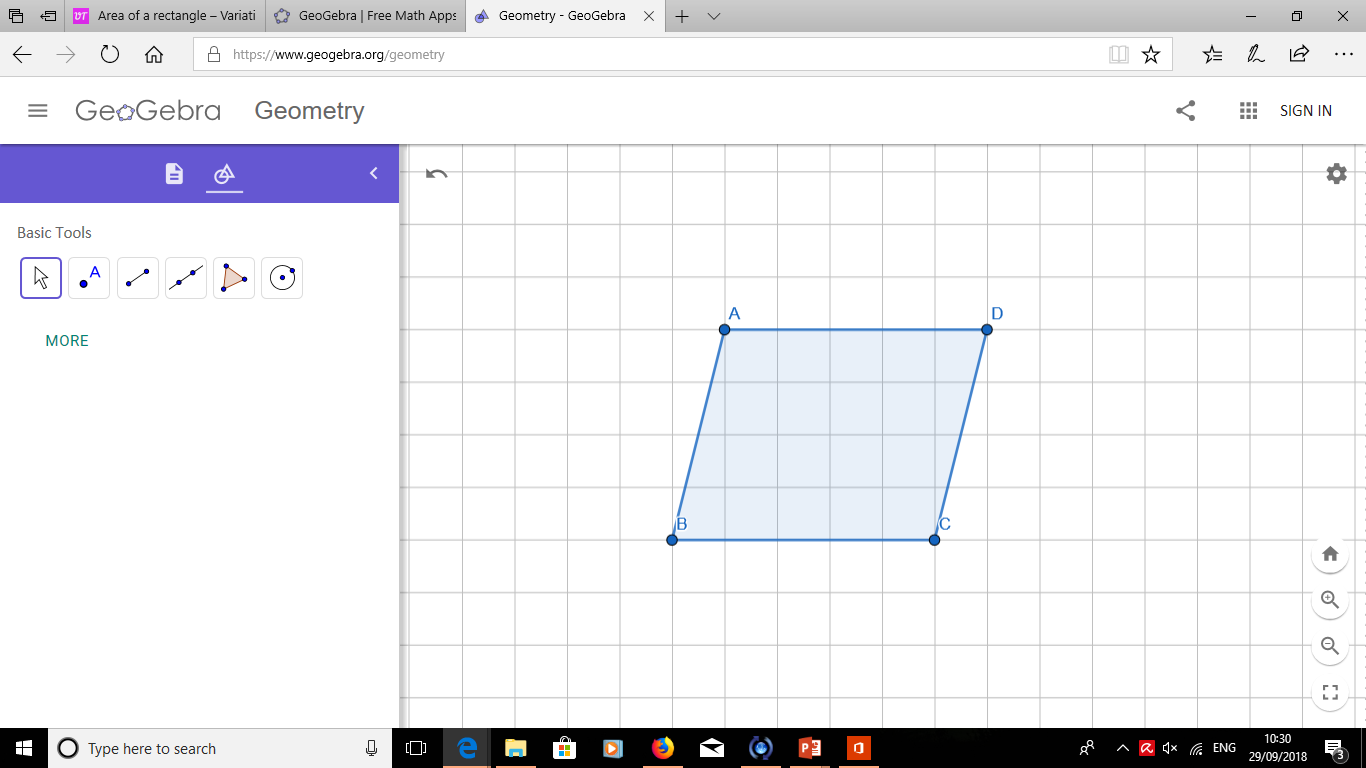 Area of ABCD = 20 cm²
Area of ABCD = 20 cm²
Yes    /    No
Yes    /    No
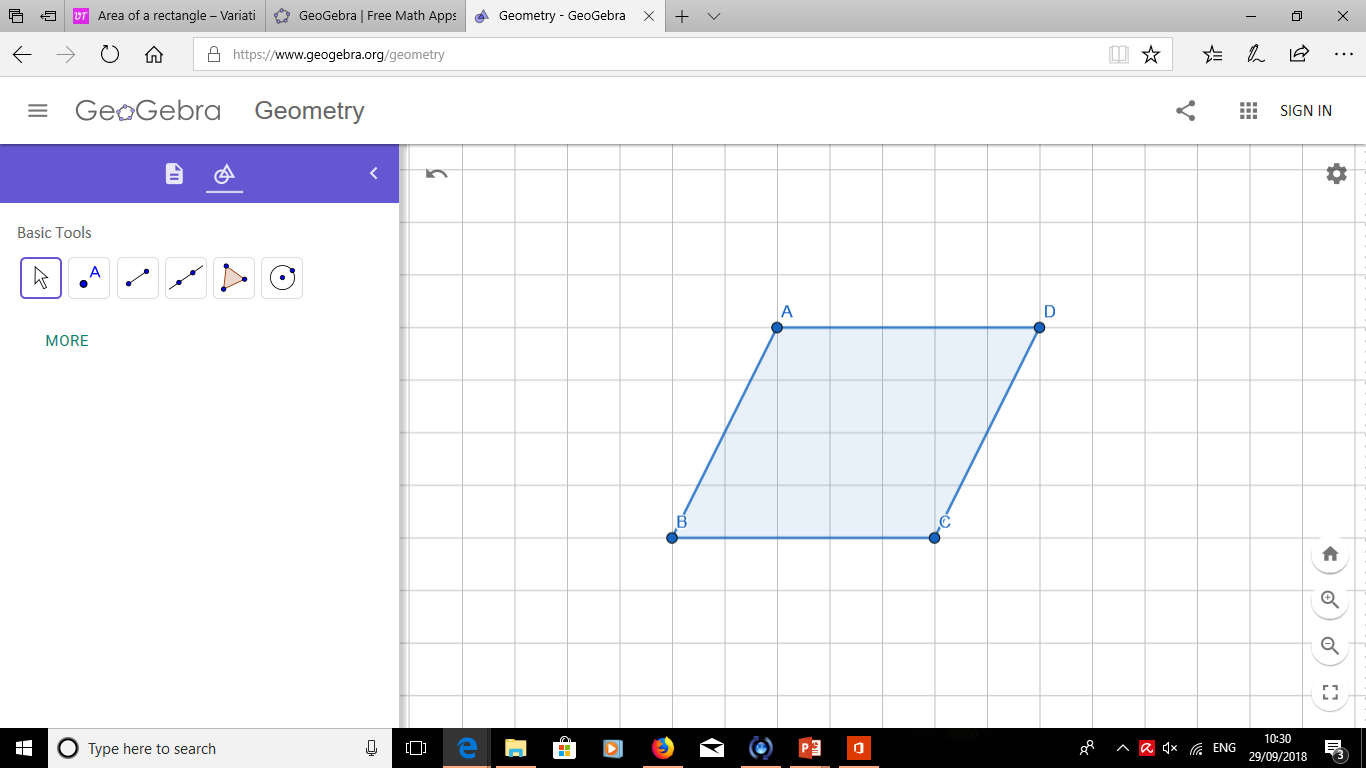 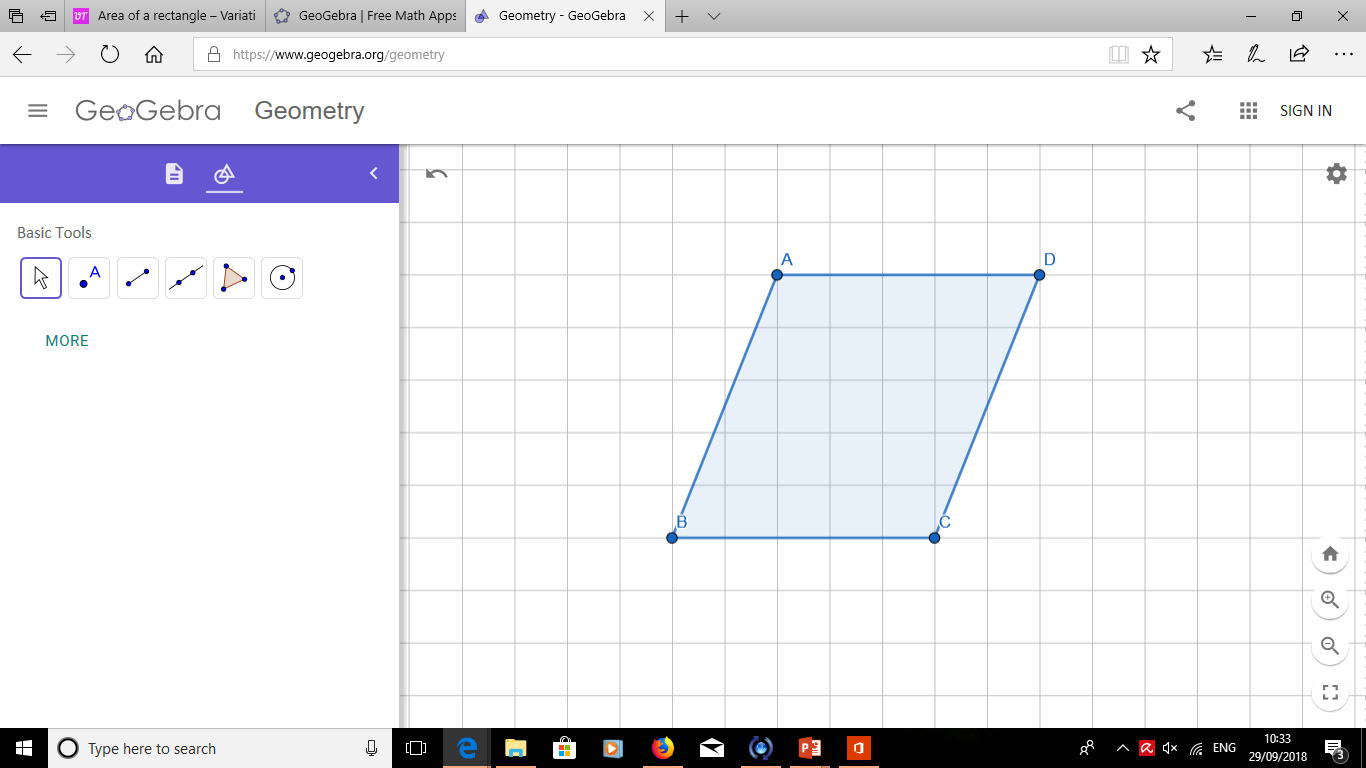 Area of ABCD = 20 cm²
Area of ABCD = 20 cm²
Yes    /    No
Yes    /    No
@webstermaths
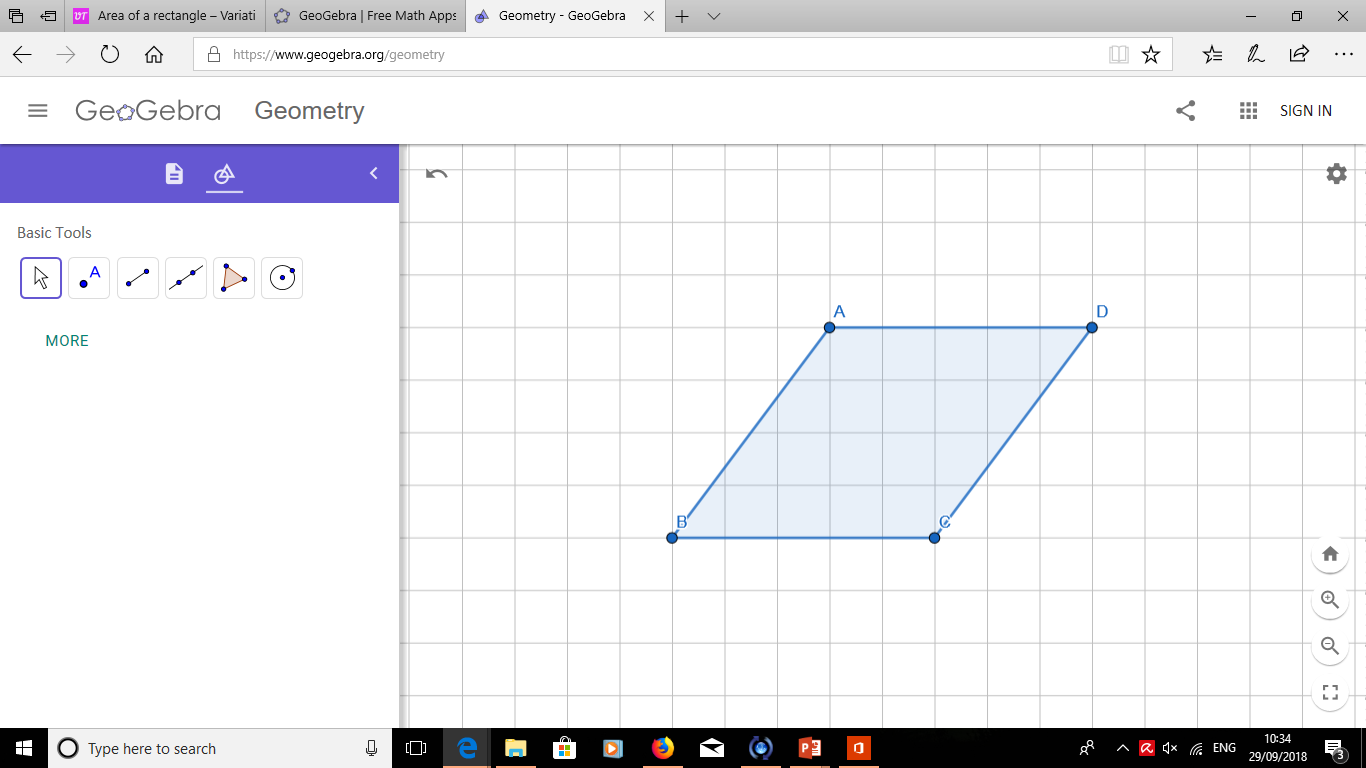 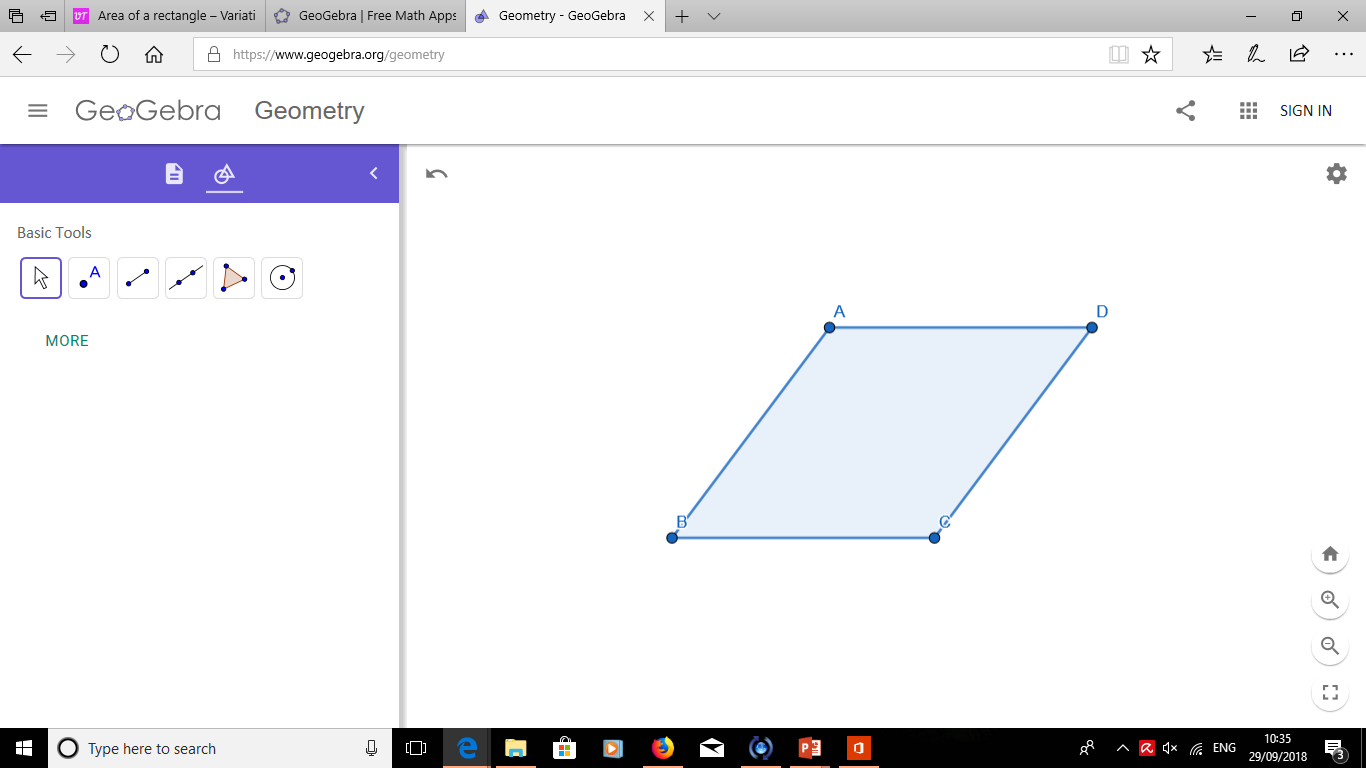 Area of ABCD = 25 cm²
Area of ABCD = 20 cm²
5 cm
5 cm
4 cm
Yes    /    No
Yes    /    No
5 cm
5 cm
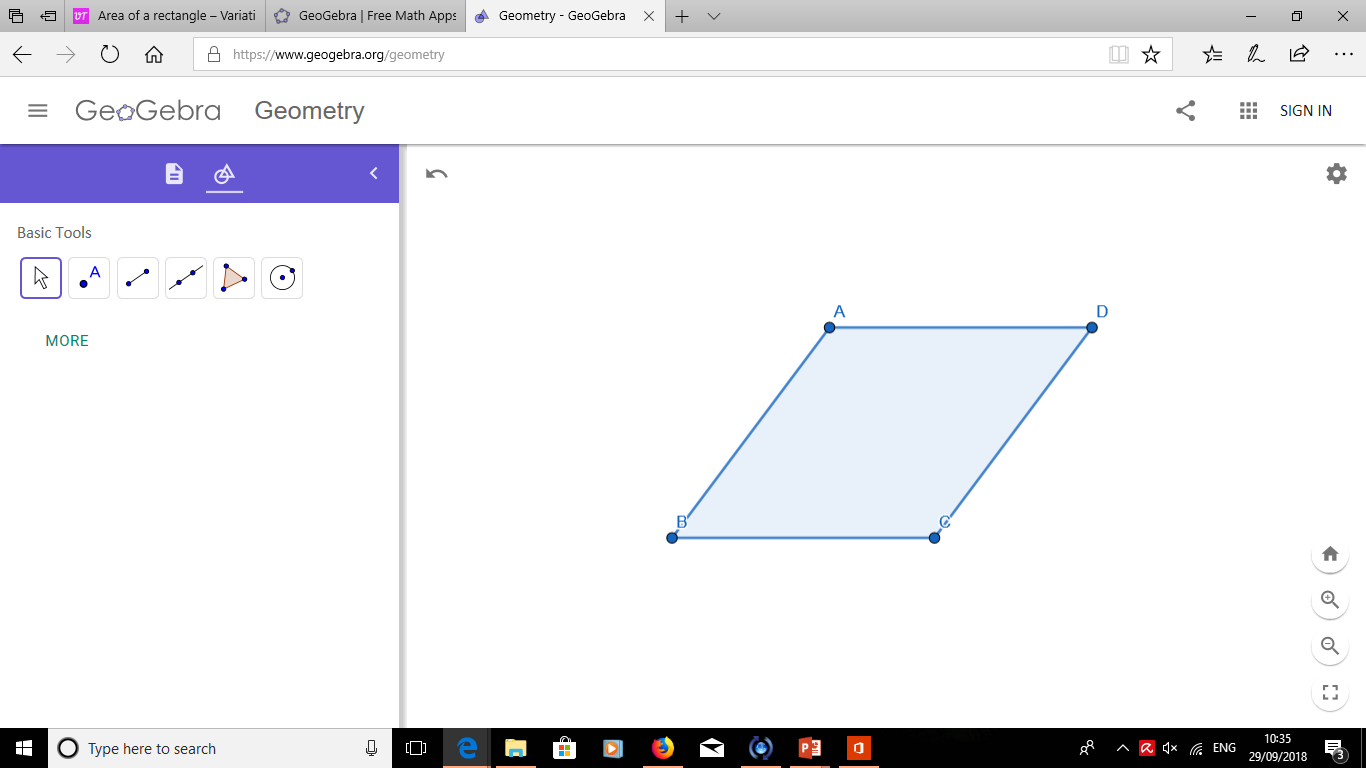 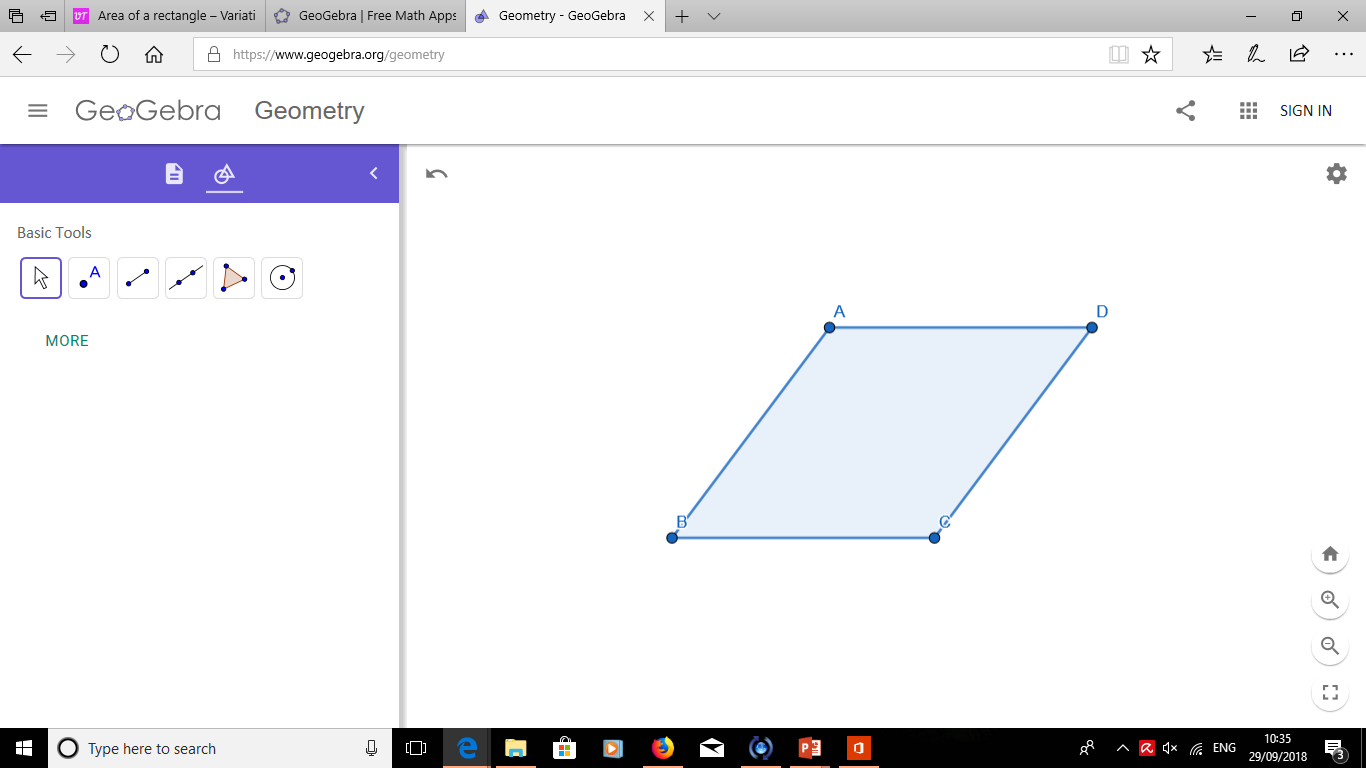 Area of ABCD = 20 cm²
Area of ABCD = 25 cm²
5 cm
4 cm
Yes    /    No
Yes    /    No
5 cm
5 cm
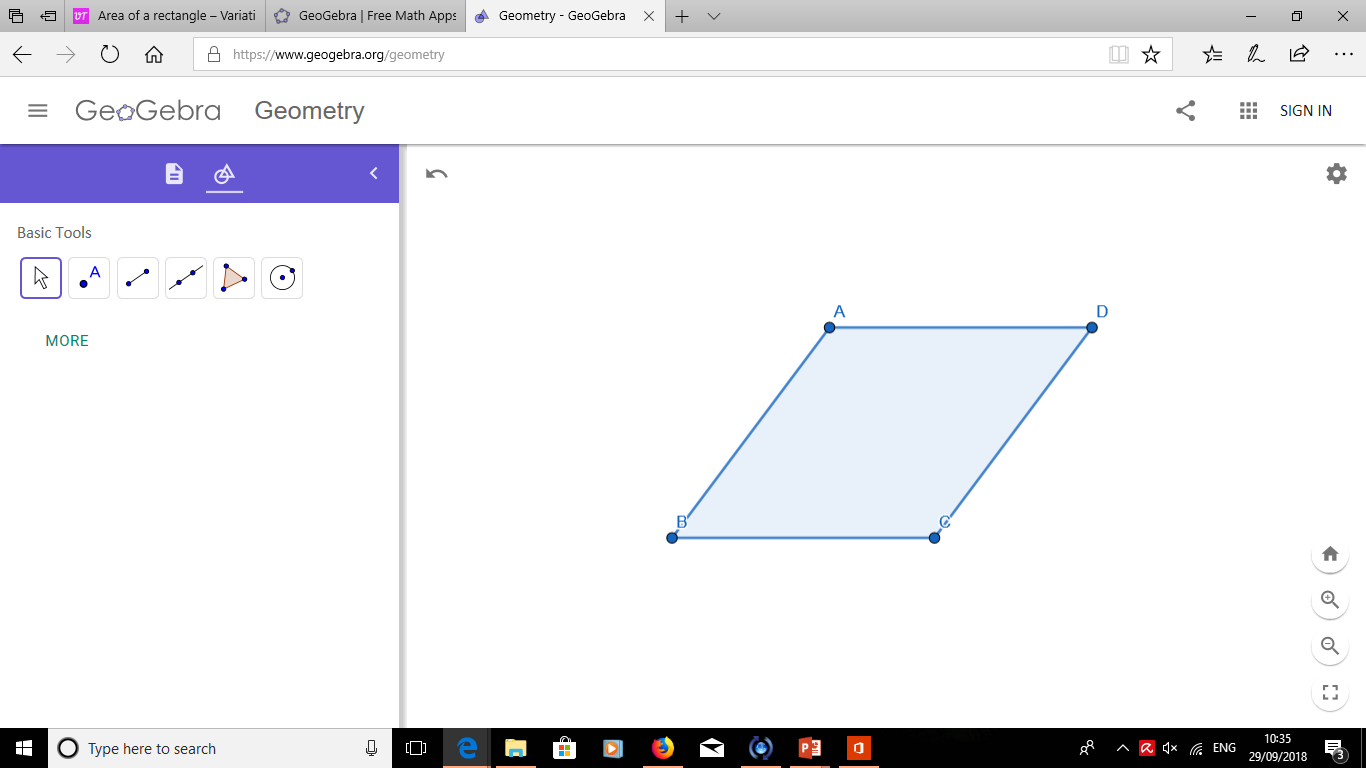 Area of ABCD = 20 cm²
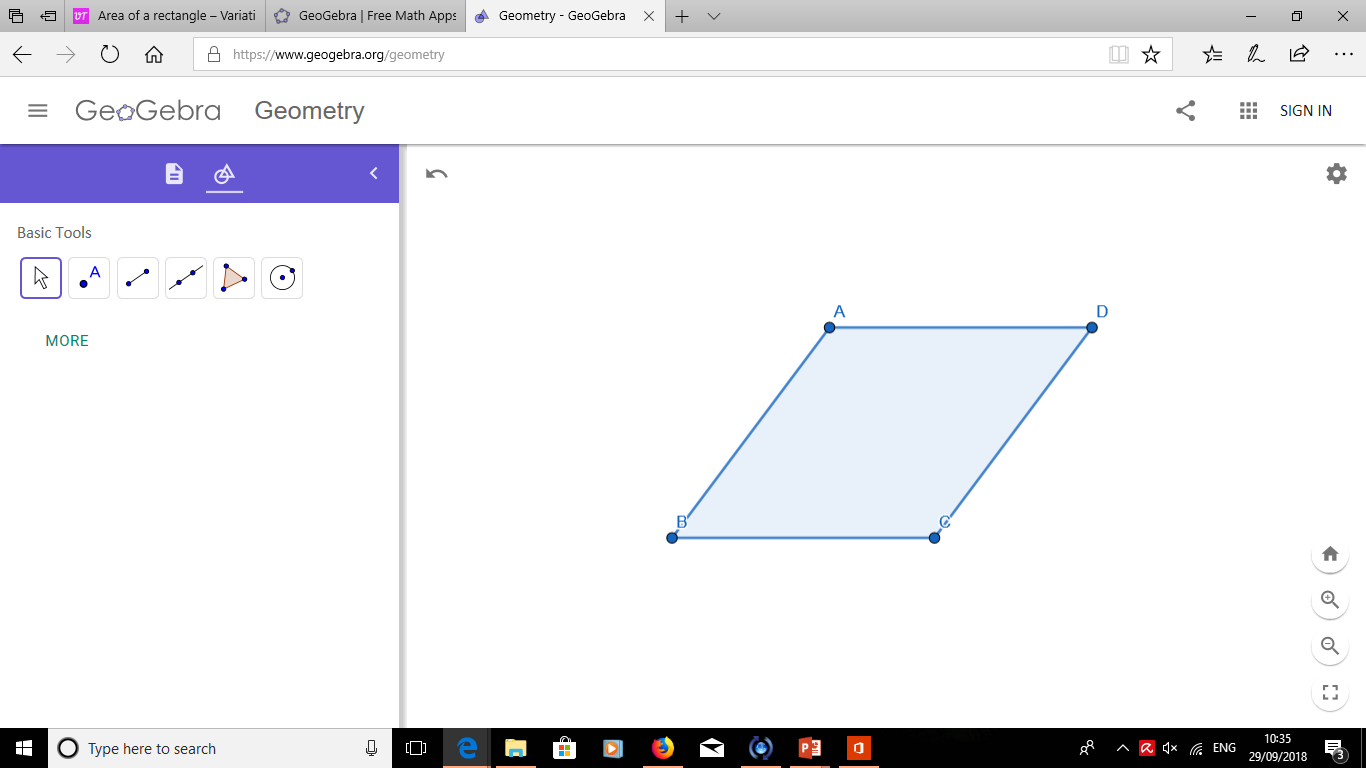 Area of ABCD = 100 cm²
5 cm
5 cm
4 cm
4 cm
Yes    /    No
Yes    /    No
5 cm
@webstermaths
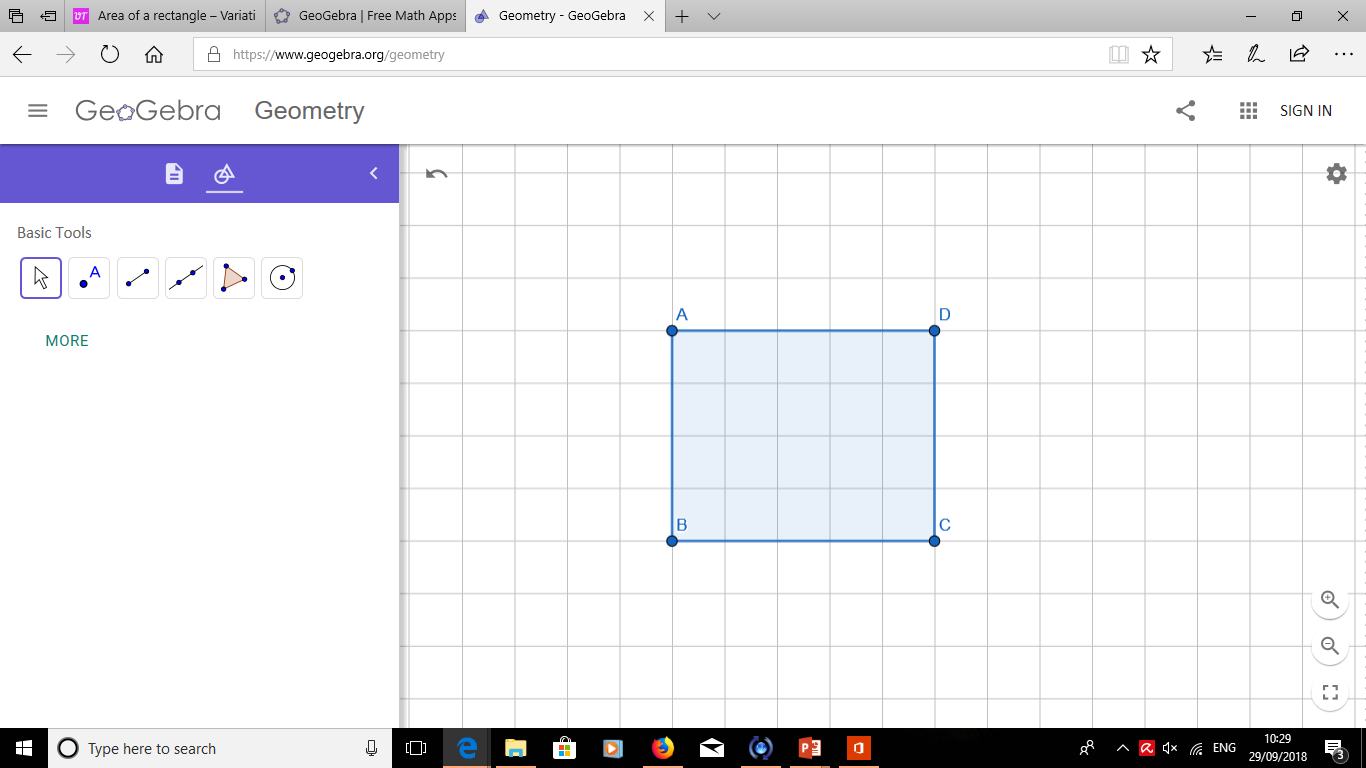 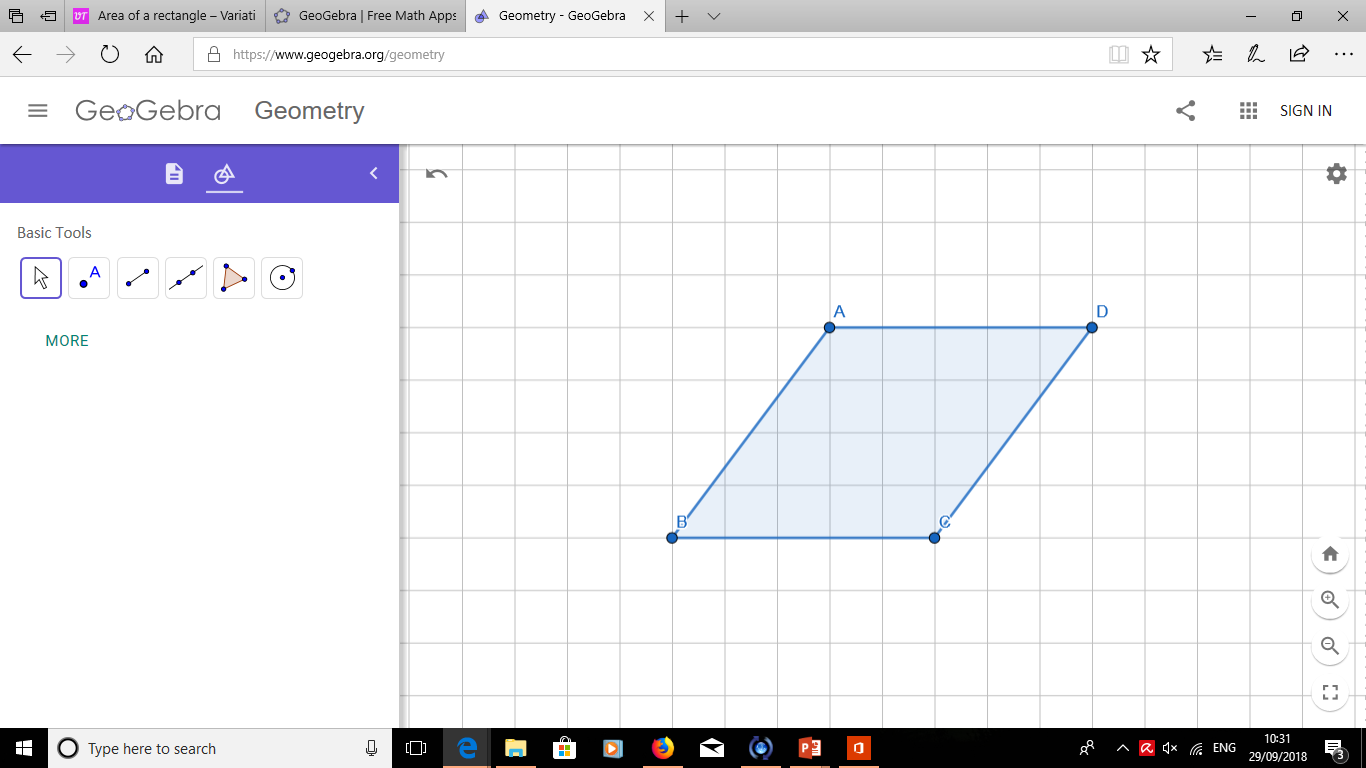 Area of ABCD = 20 cm²
Area of ABCD = 20 cm²
Yes    /    No
Yes    /    No
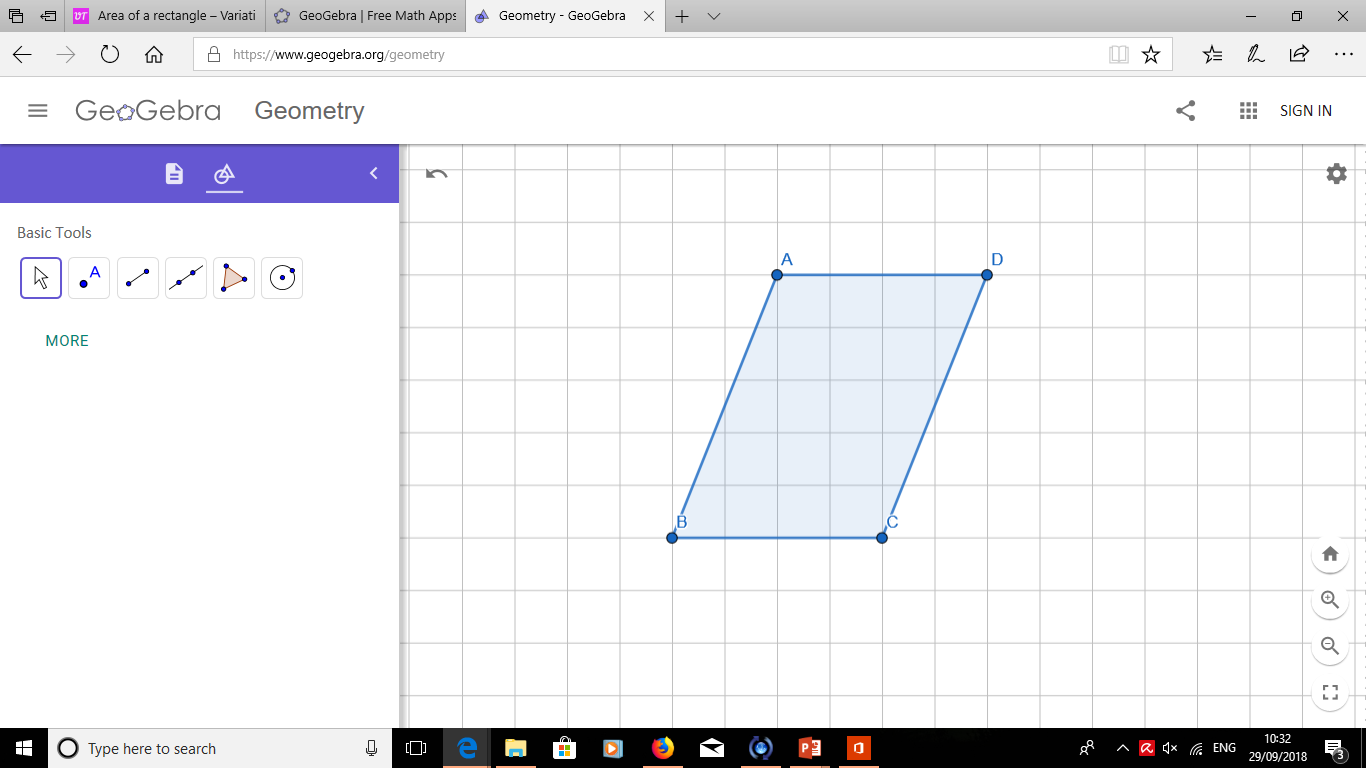 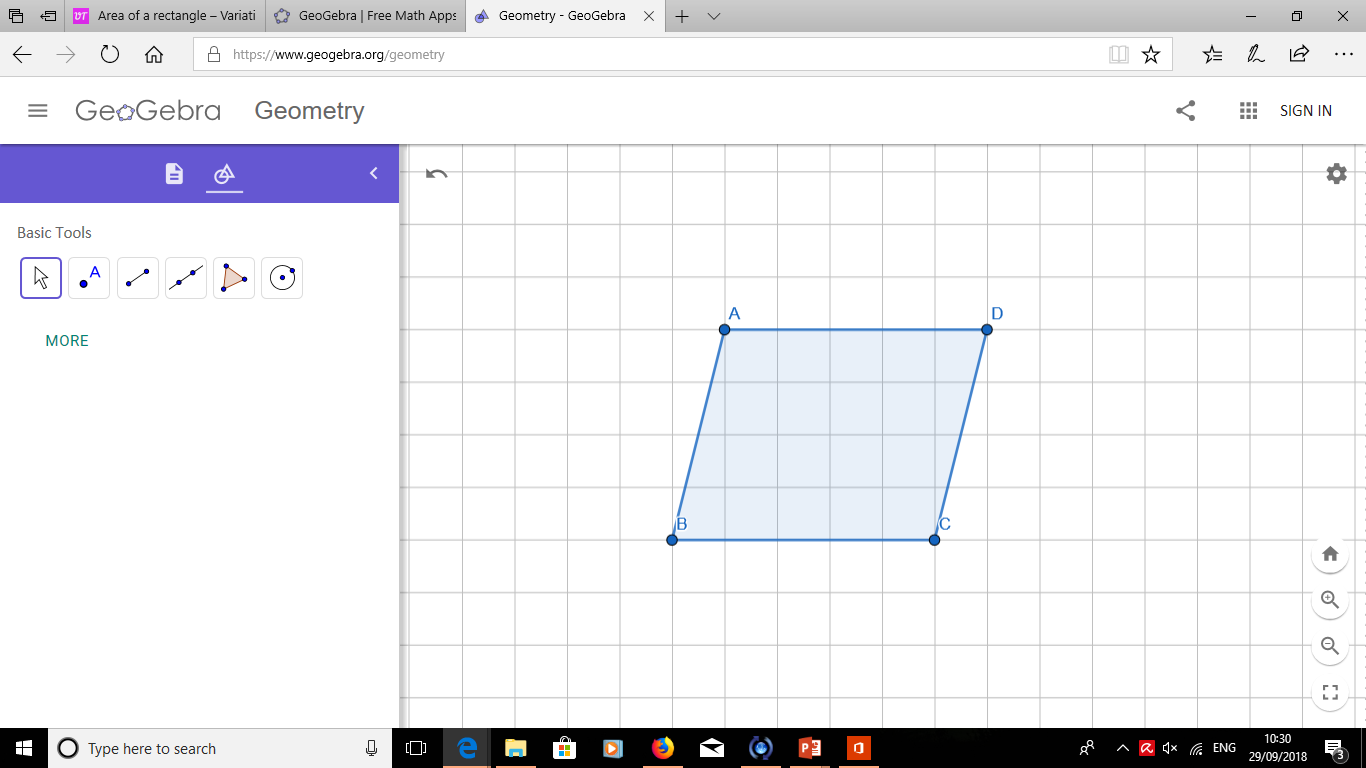 Area of ABCD = 20 cm²
Area of ABCD = 20 cm²
Yes    /    No
Yes    /    No
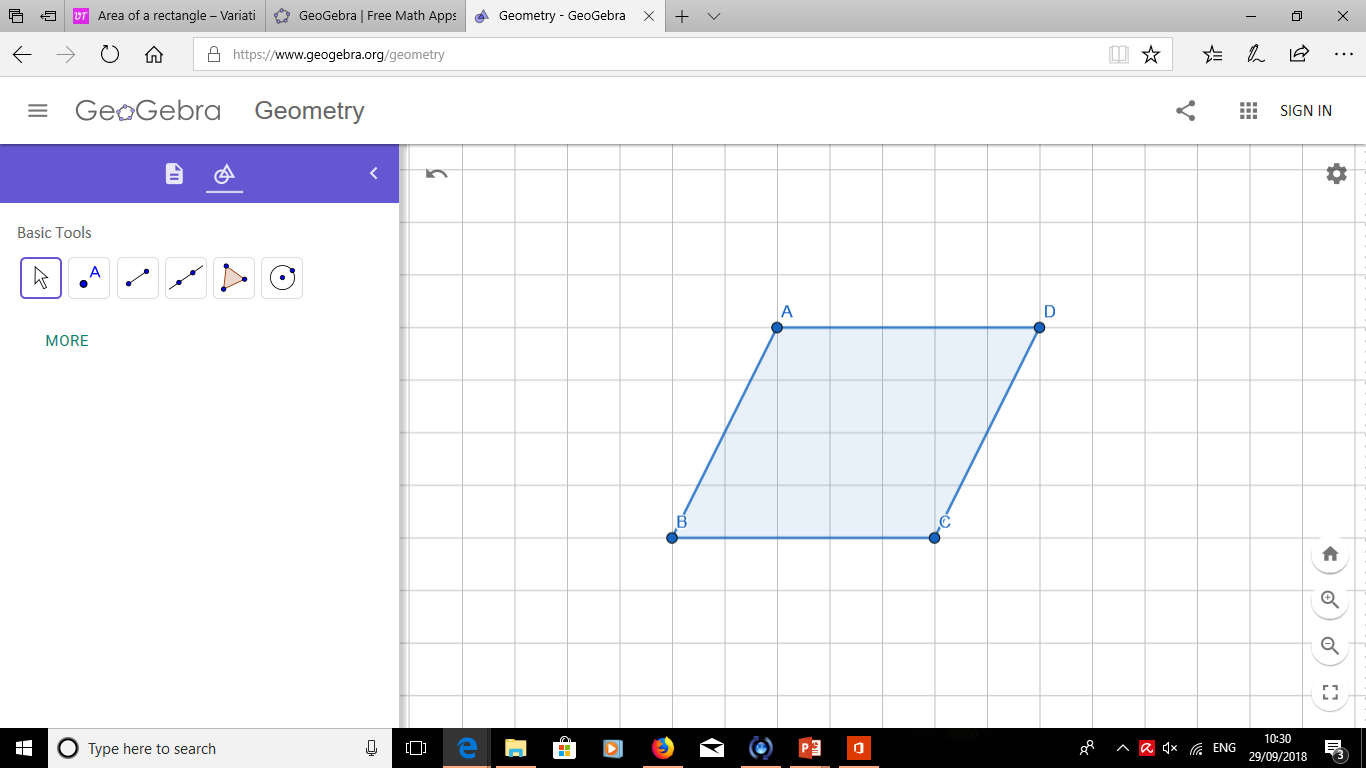 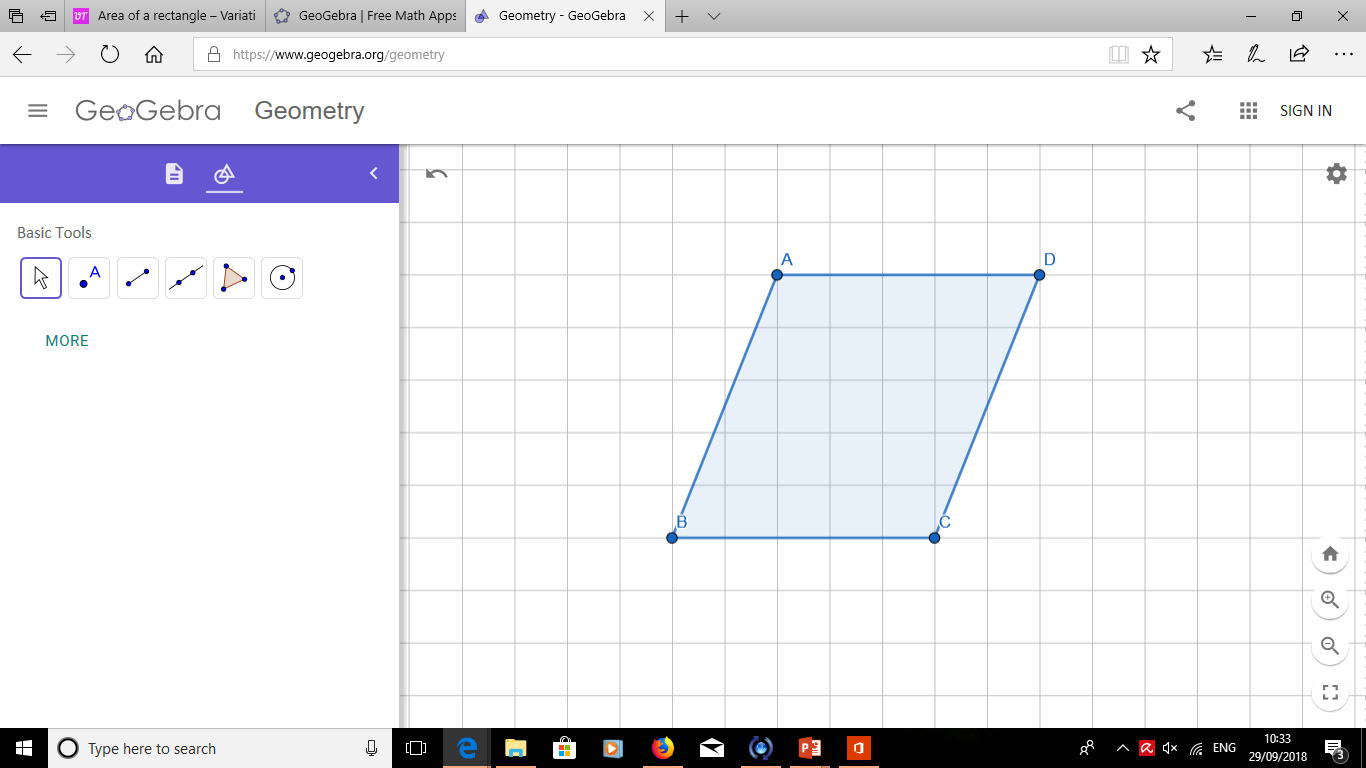 Area of ABCD = 20 cm²
Area of ABCD = 20 cm²
Yes    /    No
Yes    /    No
@webstermaths
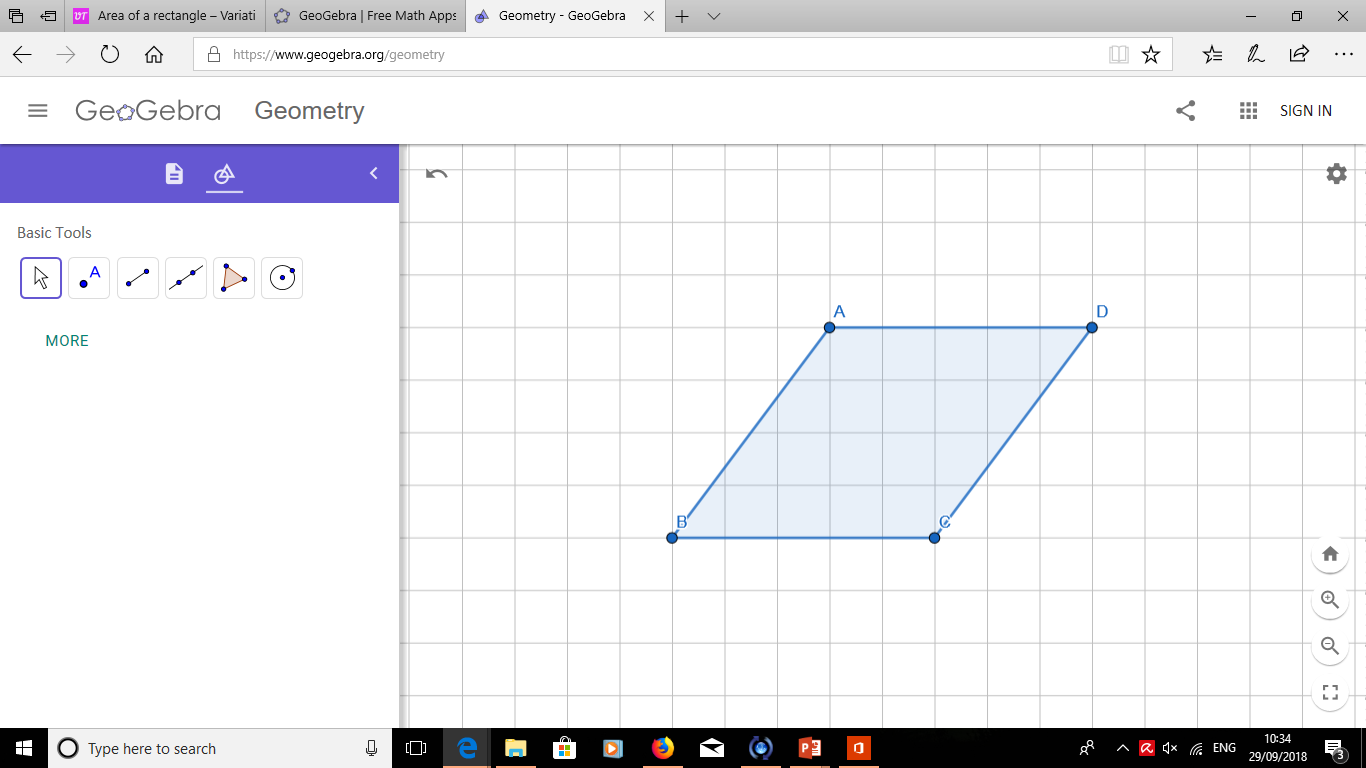 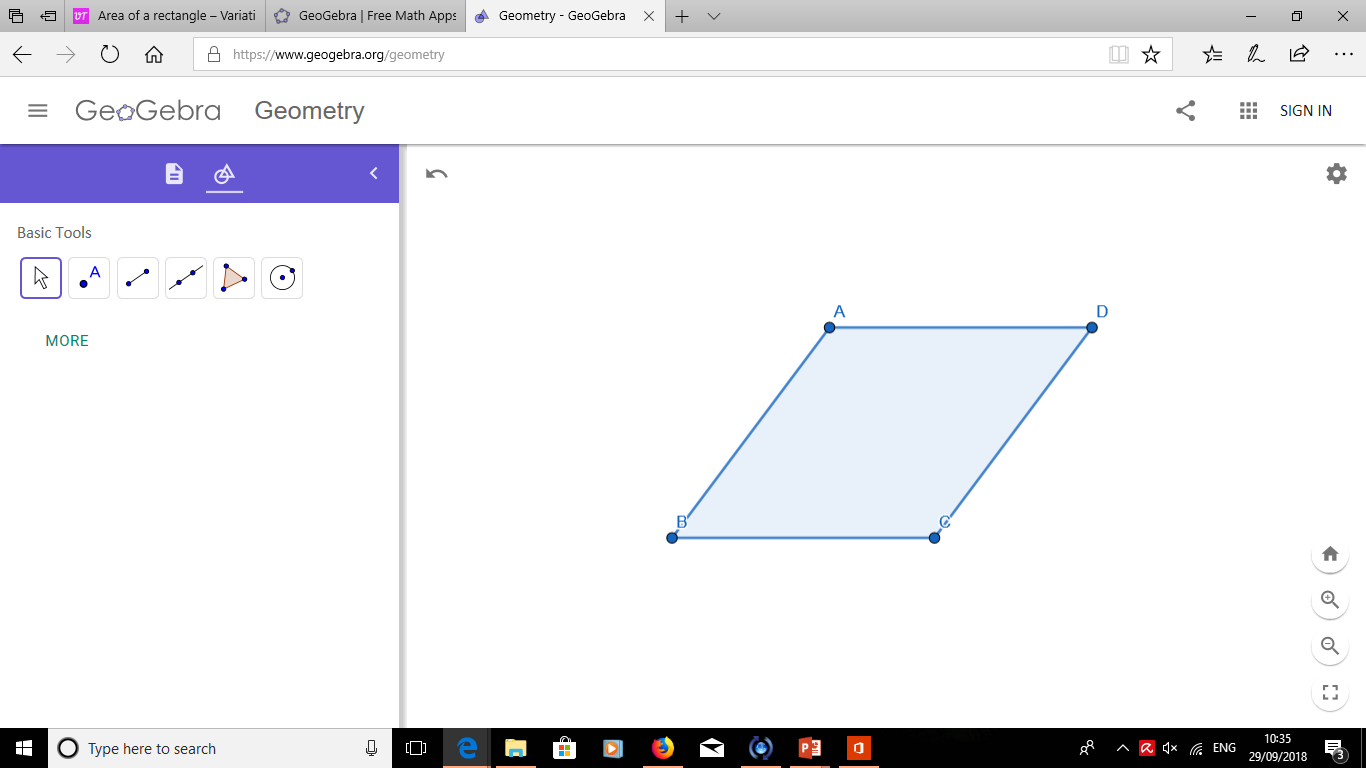 Area of ABCD = 25 cm²
Area of ABCD = 20 cm²
5 cm
5 cm
4 cm
Yes    /    No
Yes    /    No
5 cm
5 cm
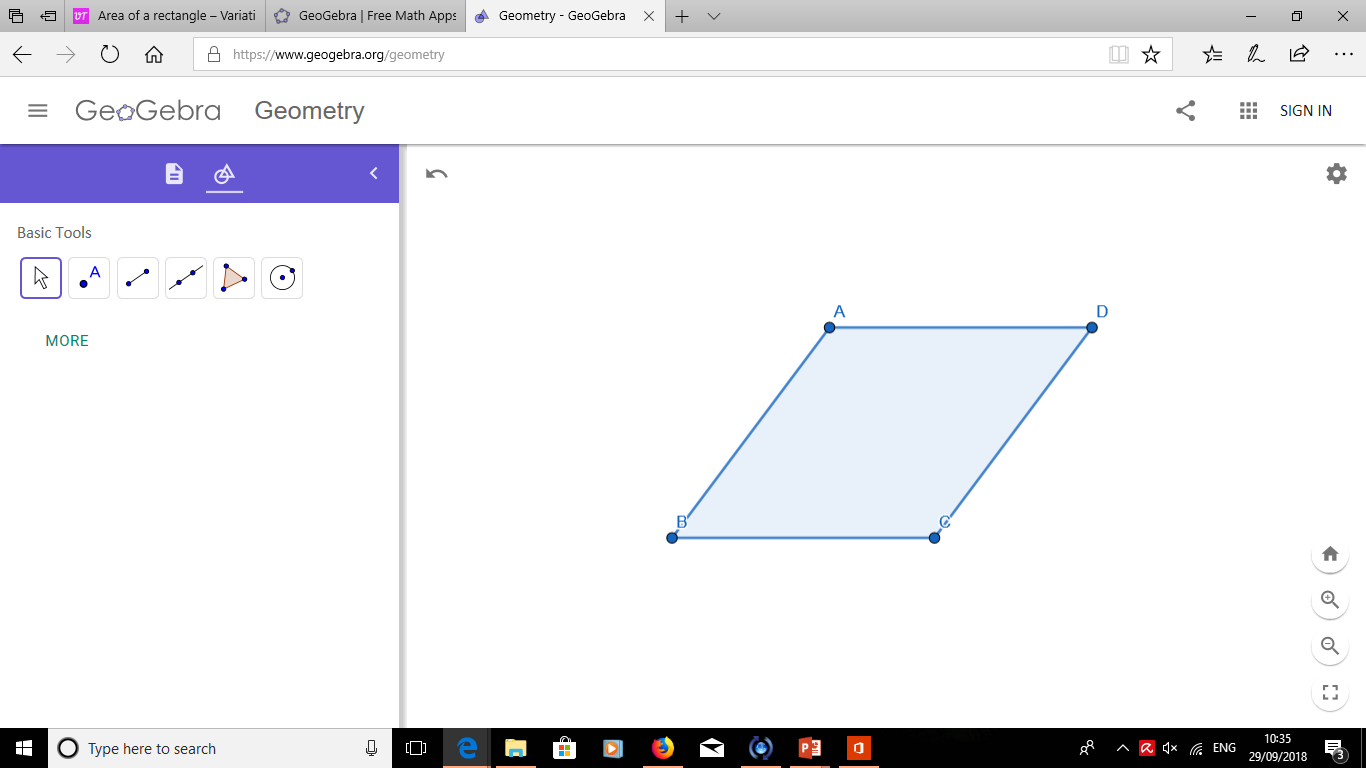 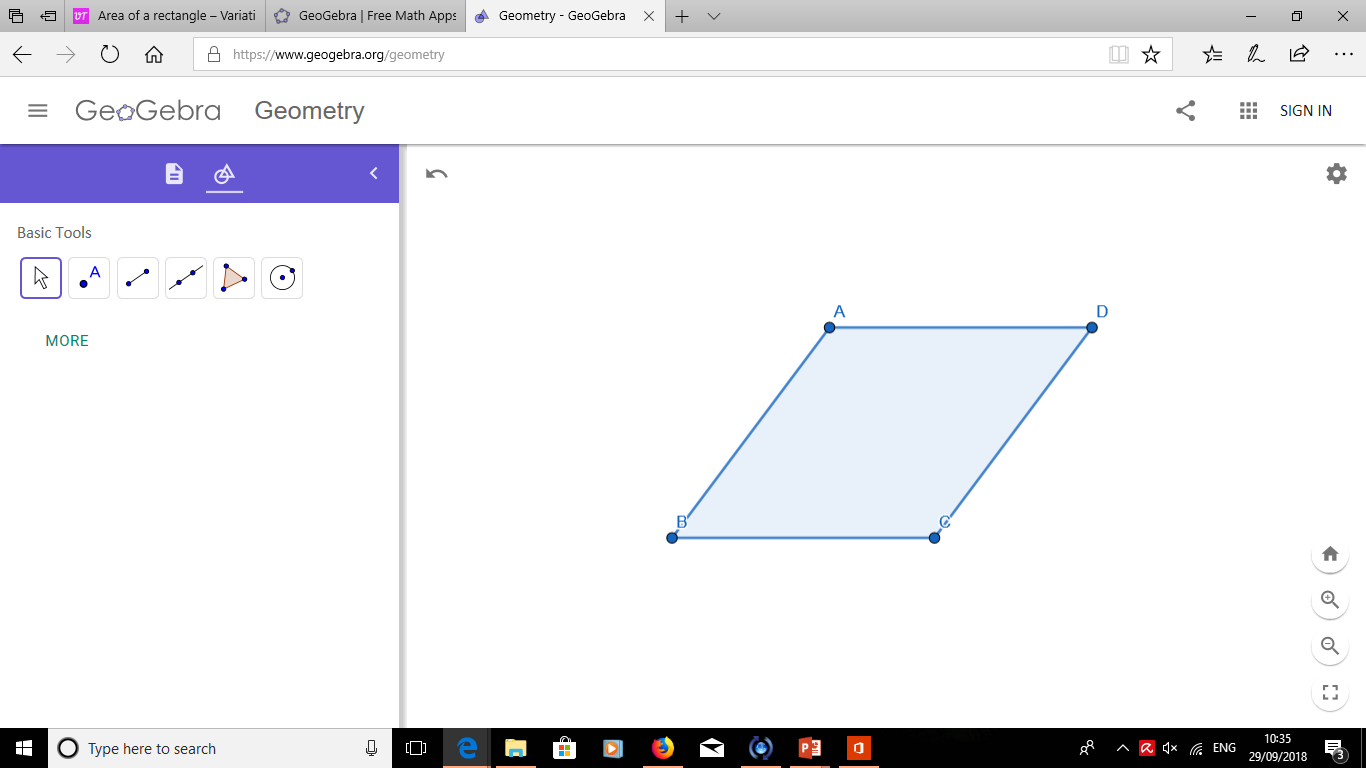 Area of ABCD = 20 cm²
Area of ABCD = 25 cm²
5 cm
4 cm
Yes    /    No
Yes    /    No
5 cm
5 cm
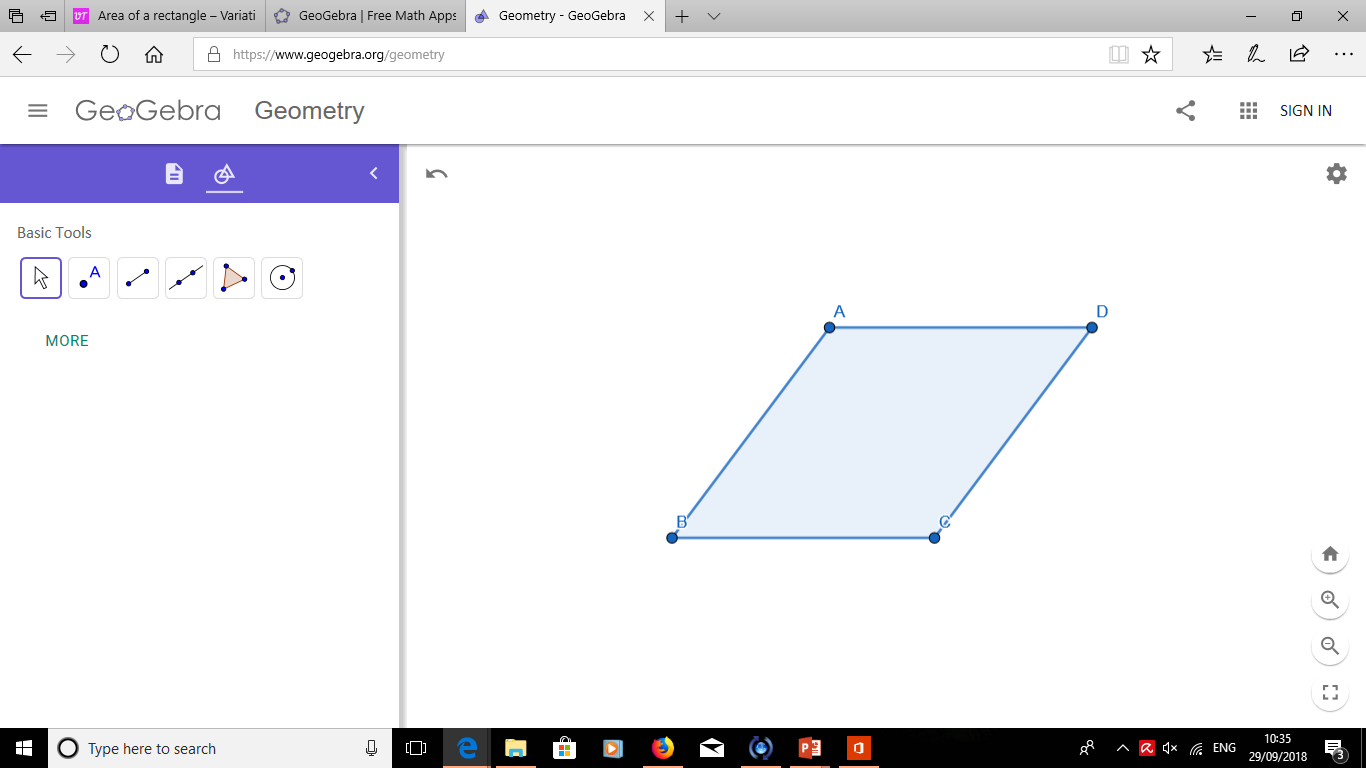 Area of ABCD = 20 cm²
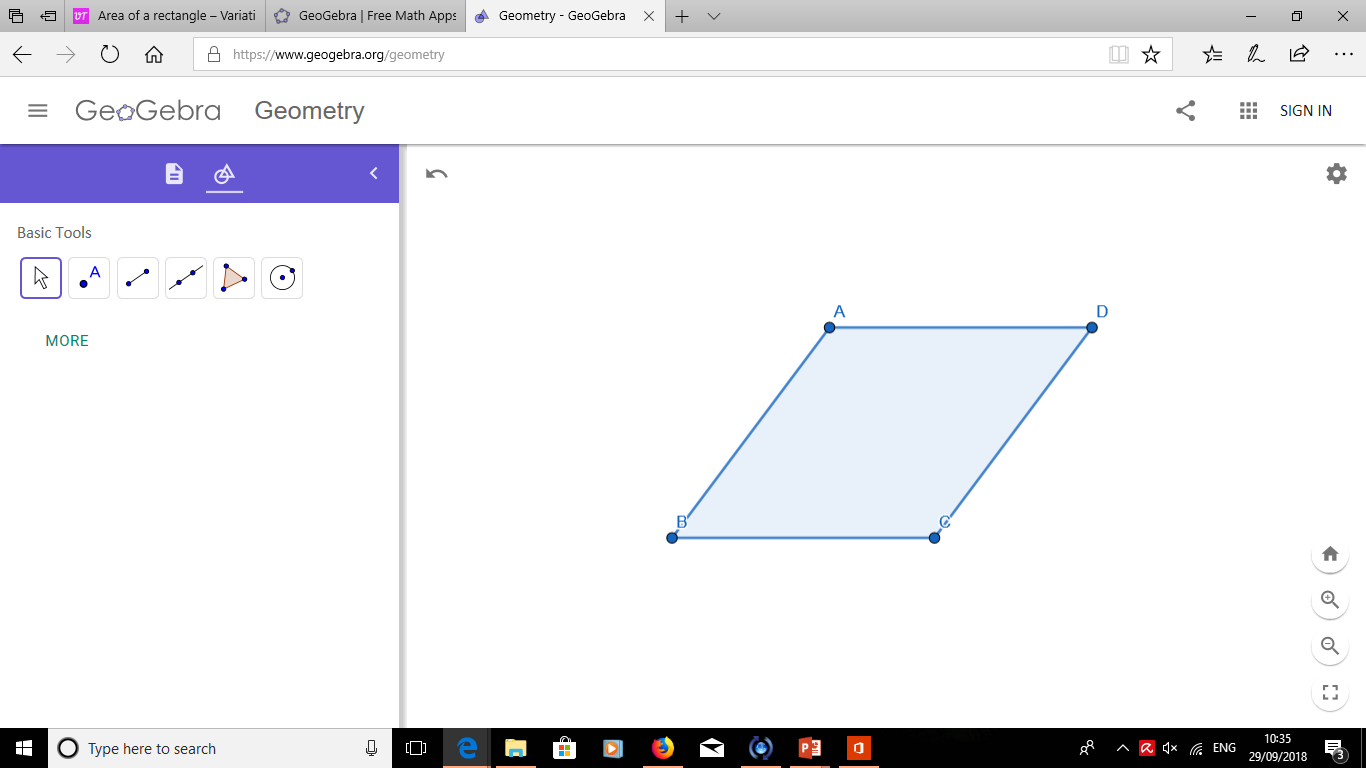 Area of ABCD = 100 cm²
5 cm
5 cm
4 cm
4 cm
Yes    /    No
Yes    /    No
5 cm
@webstermaths
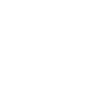 Your Turn
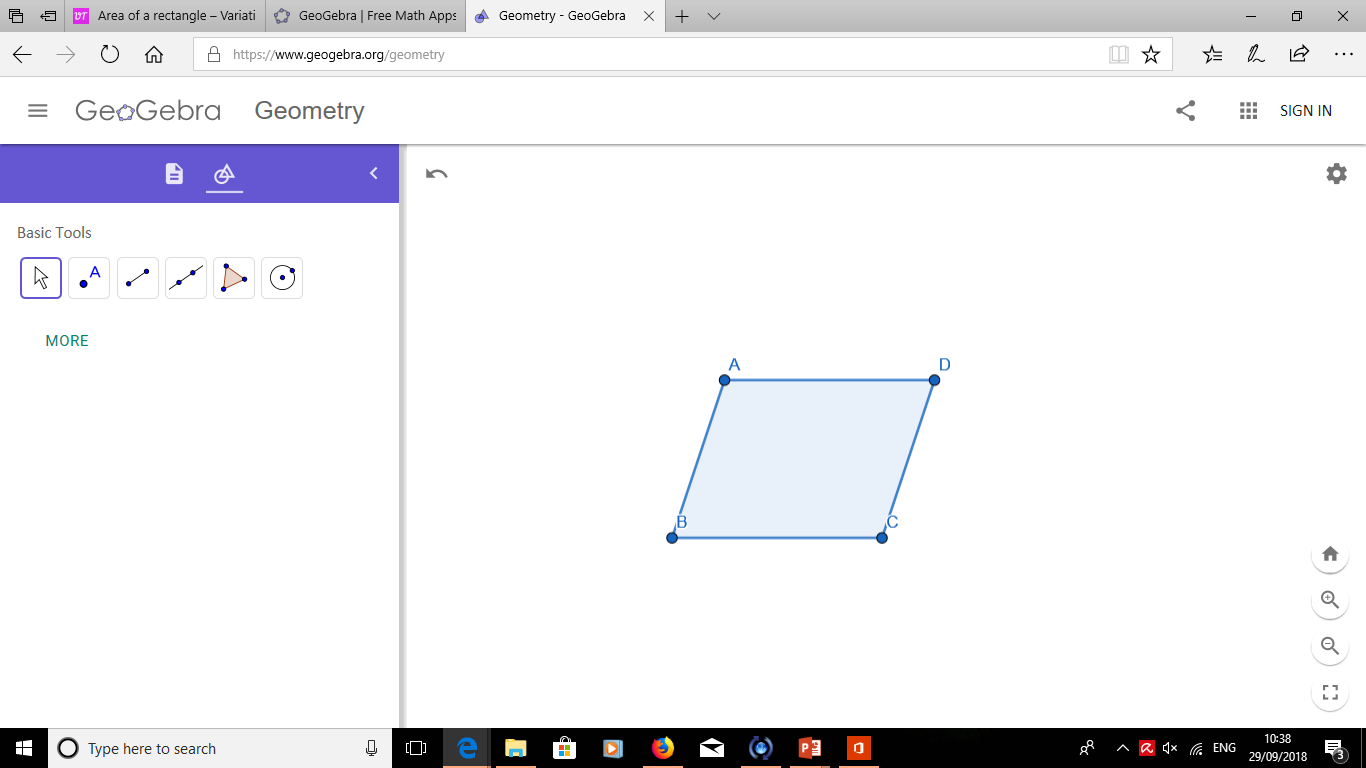 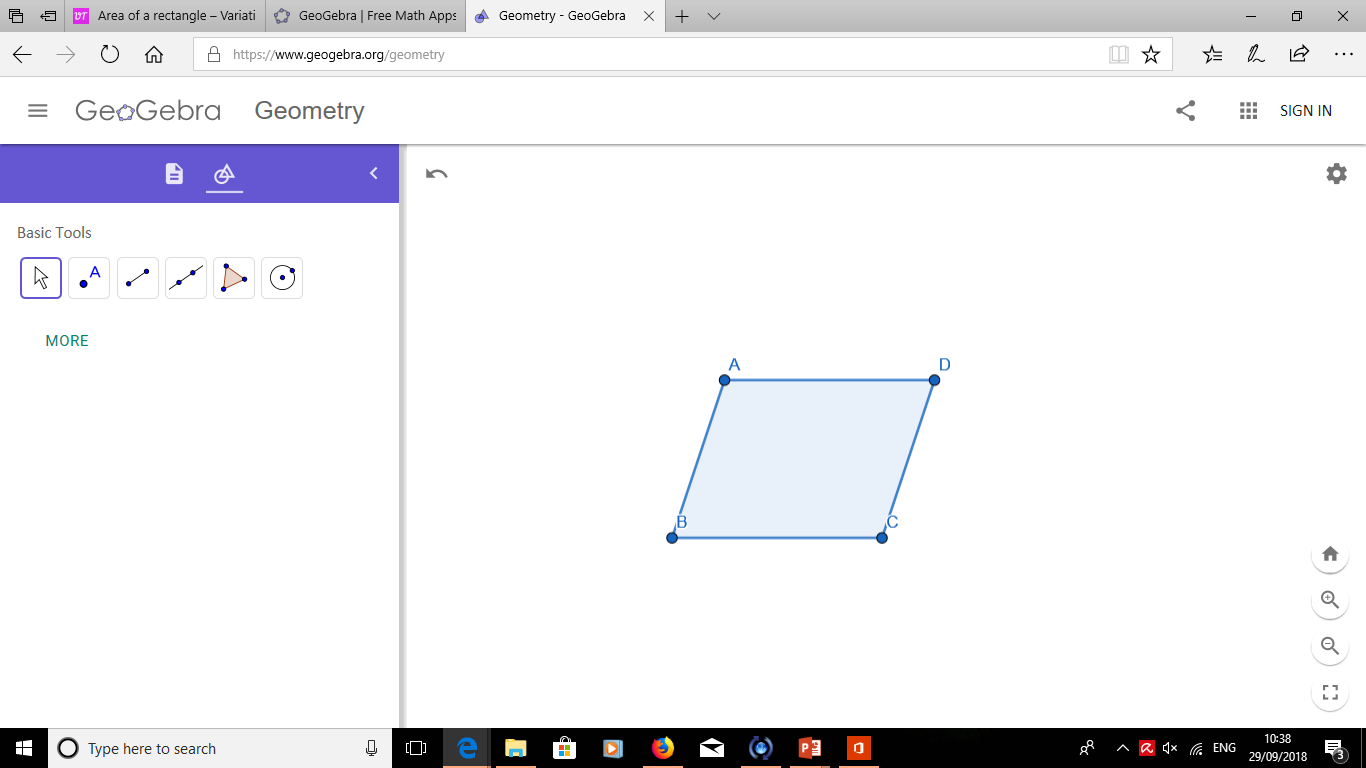 4 cm
3 cm
3 cm
4 cm
4 cm
Area of ABCD = 12 cm²
Area of ABCD = 16 cm²
Yes    /    No
Yes    /    No
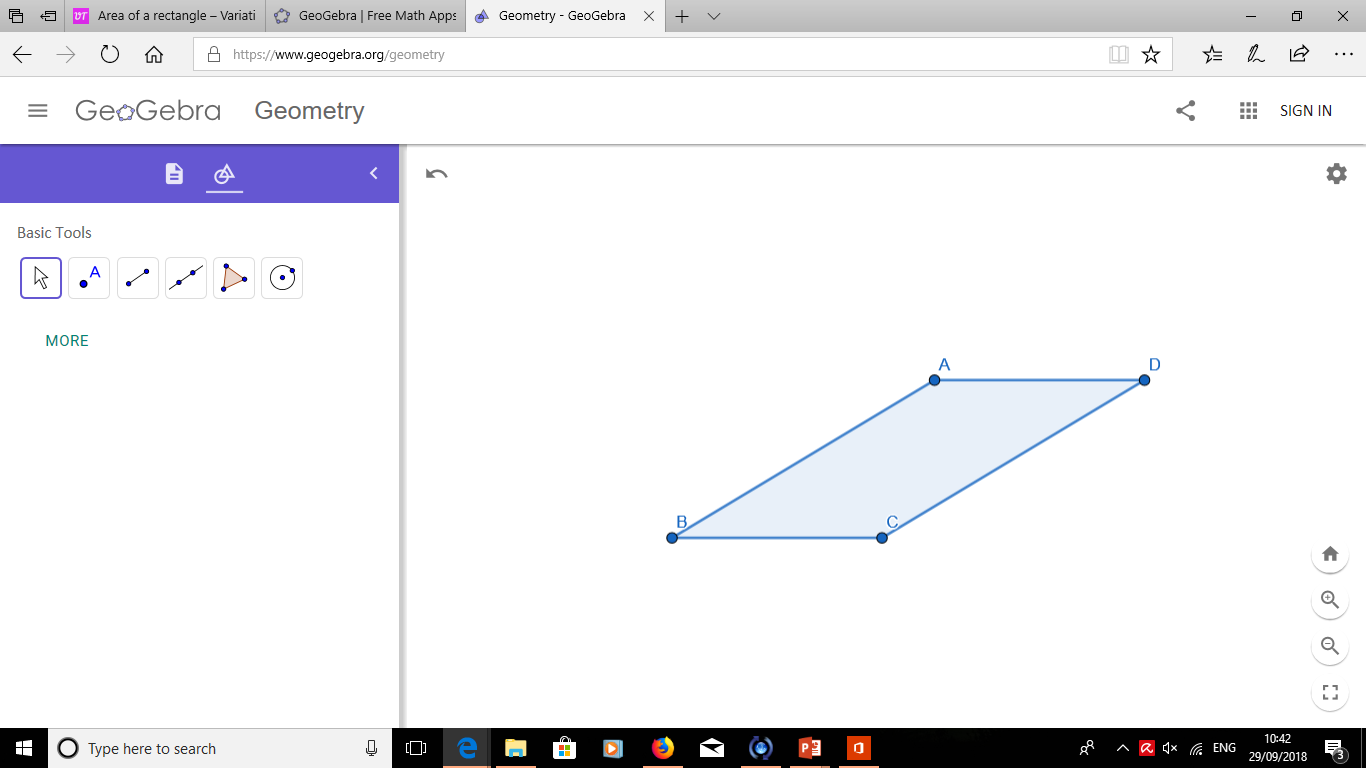 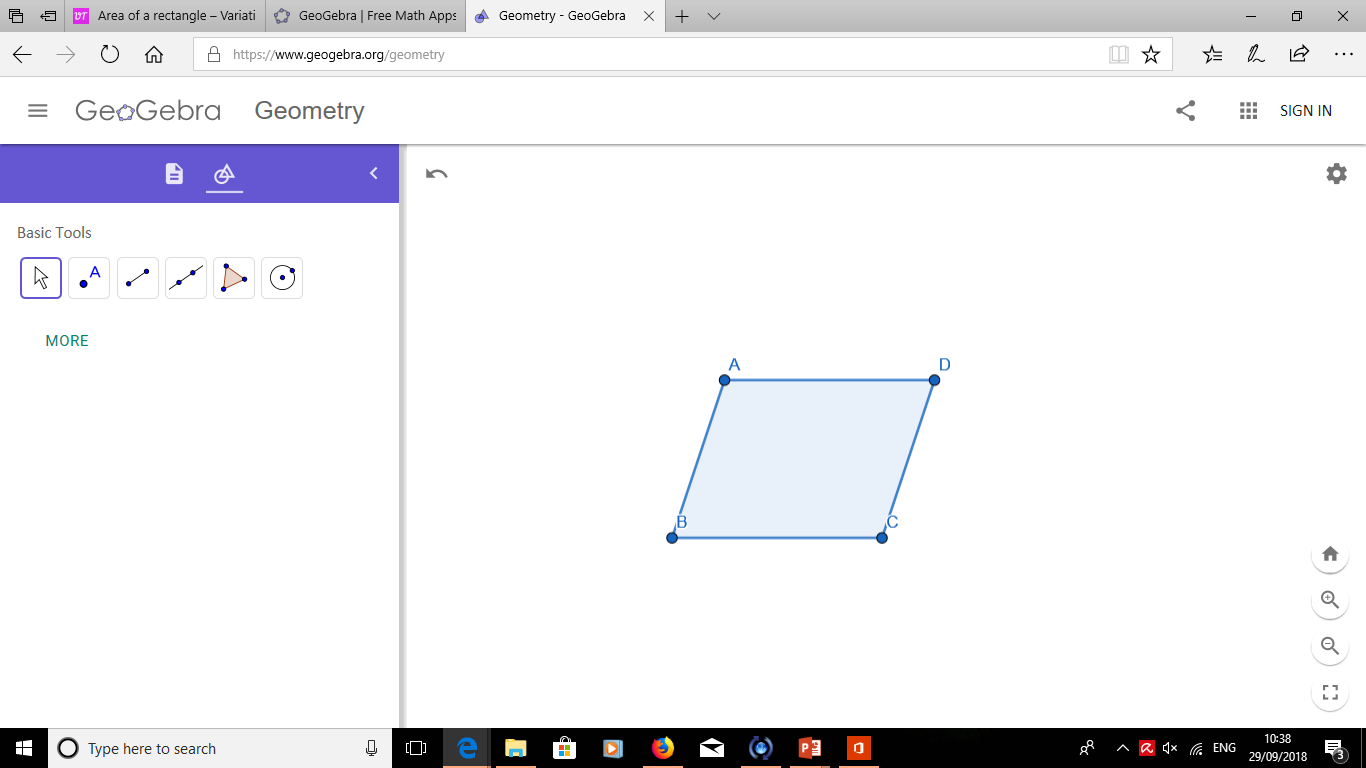 6 cm
3 cm
3 cm
4 cm
4 cm
Area of ABCD = 12 cm²
Area of ABCD = 12 cm²
Yes    /    No
Yes    /    No
@webstermaths
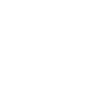 Your Turn
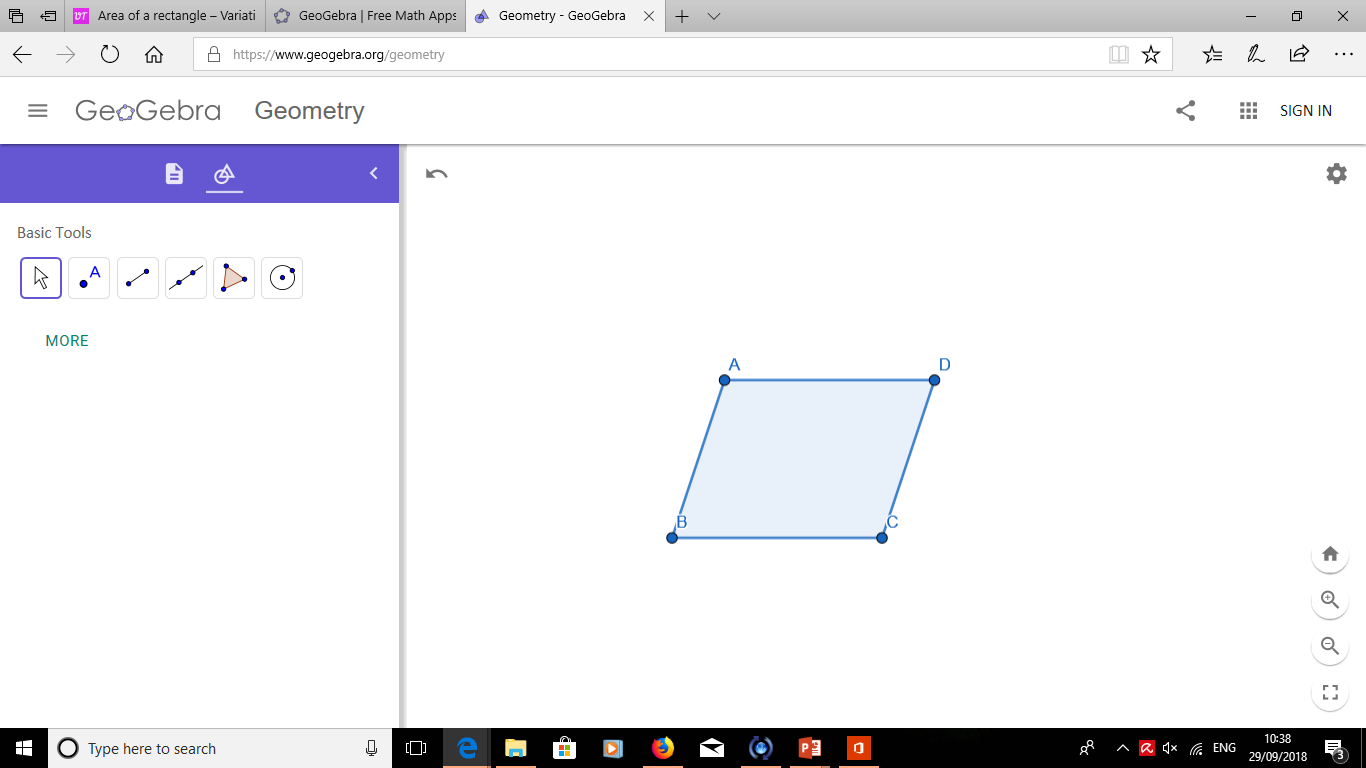 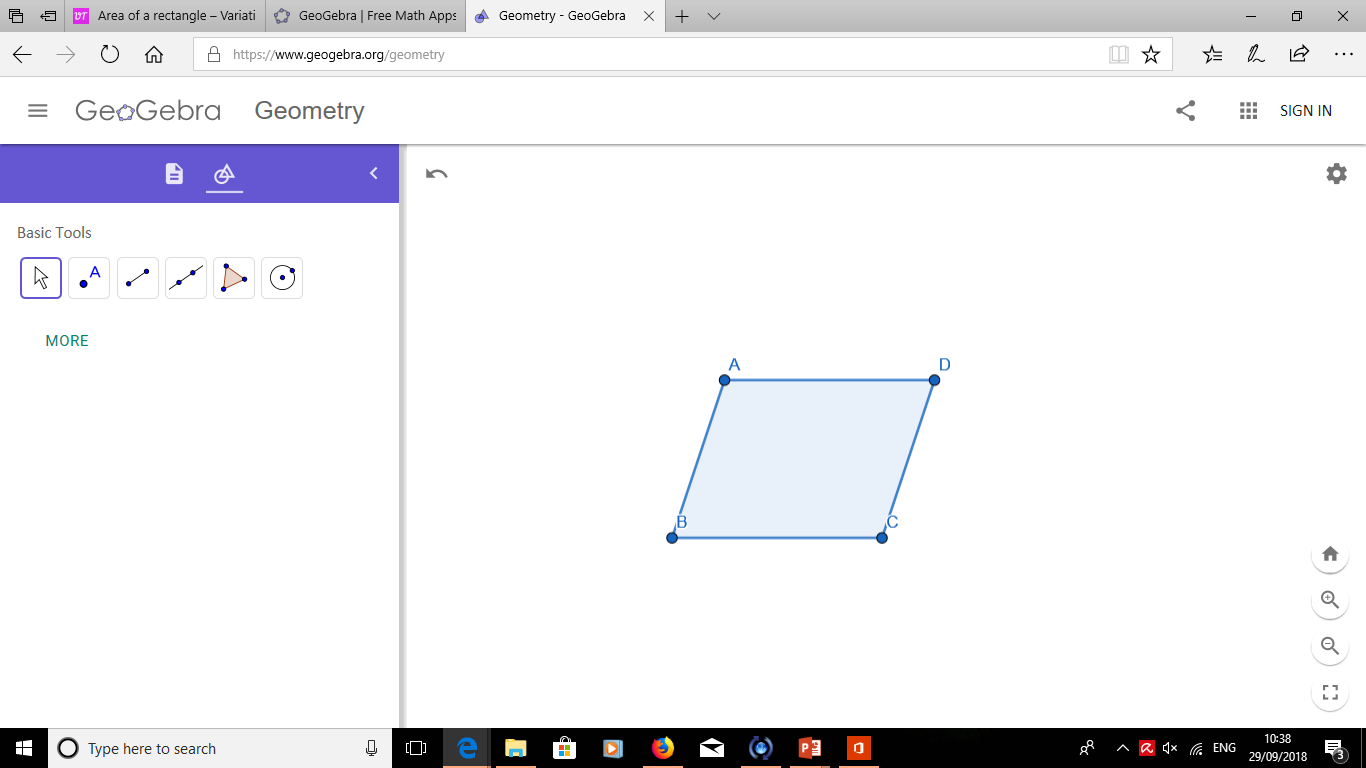 4 cm
3 cm
3 cm
4 cm
4 cm
Area of ABCD = 12 cm²
Area of ABCD = 16 cm²
Yes    /    No
Yes    /    No
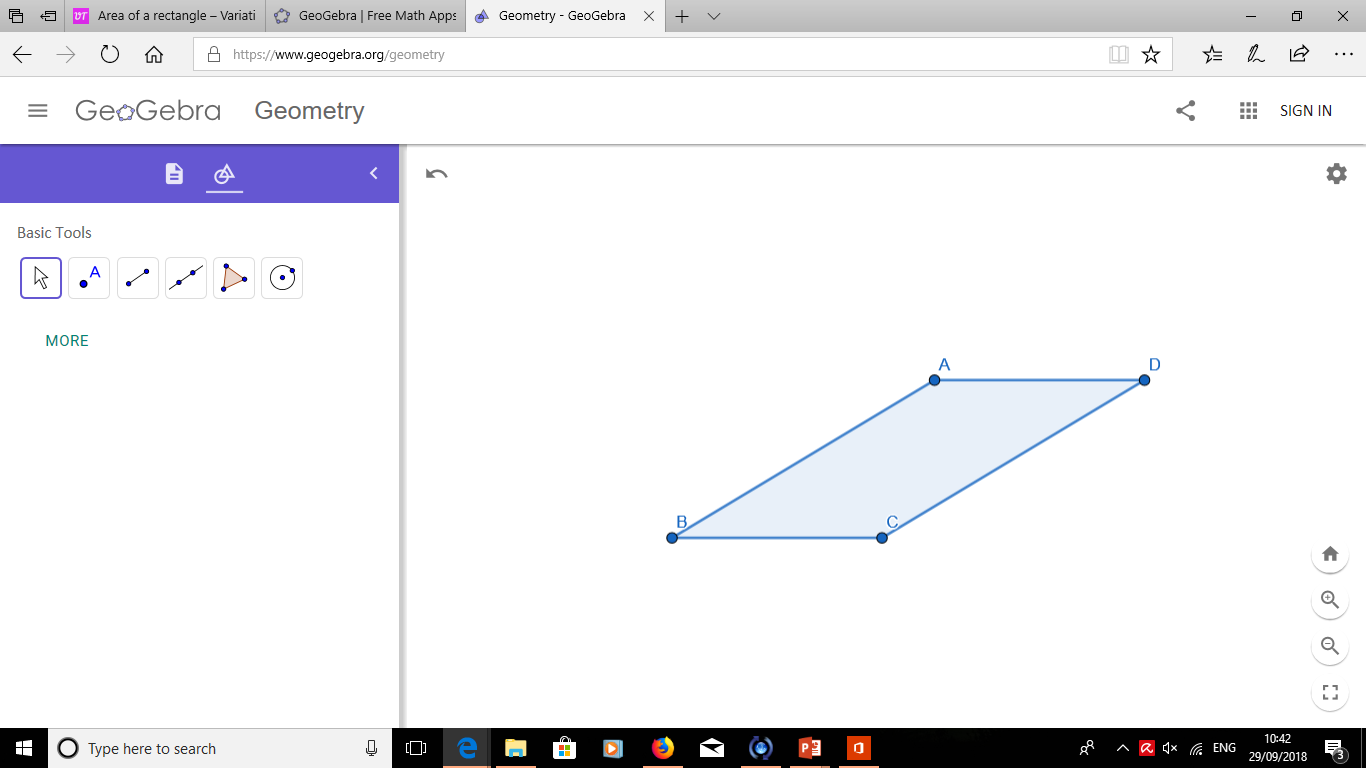 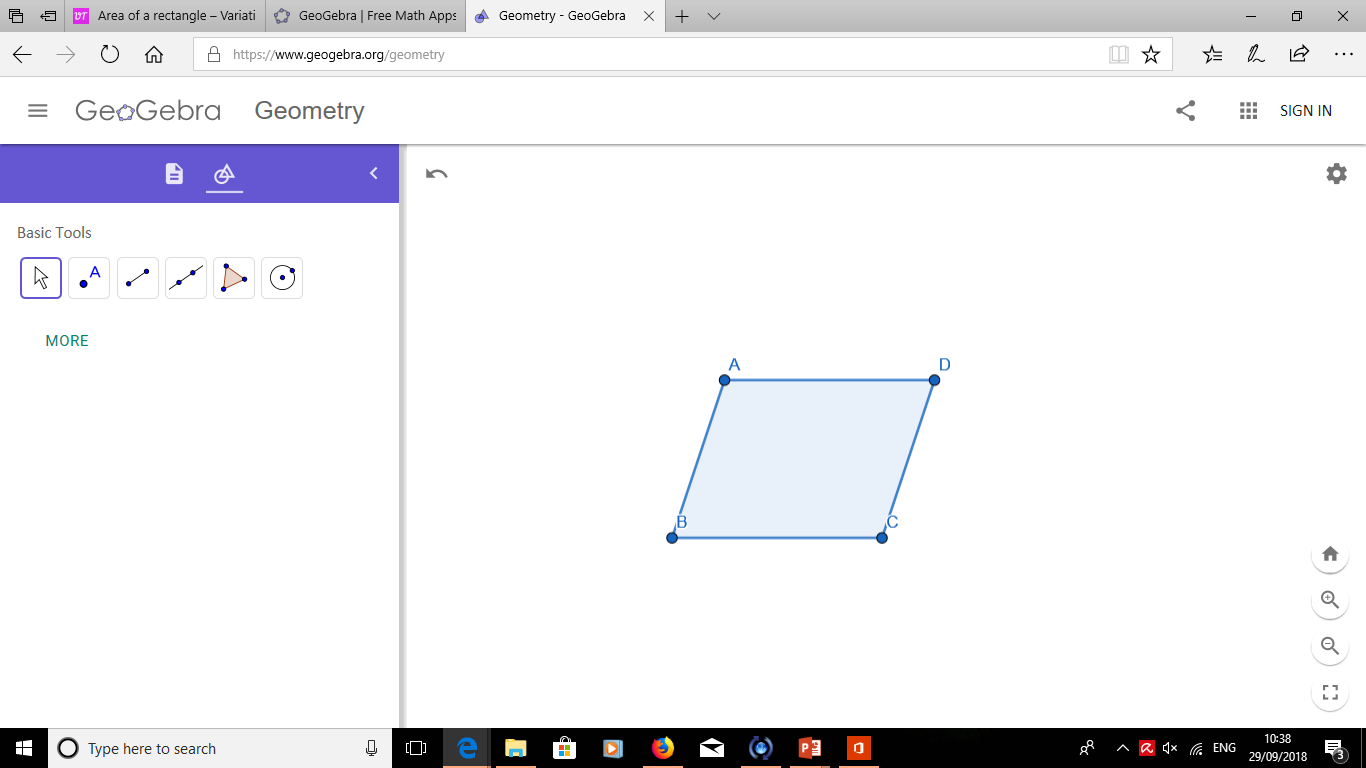 6 cm
3 cm
3 cm
4 cm
4 cm
Area of ABCD = 12 cm²
Area of ABCD = 12 cm²
Yes    /    No
Yes    /    No
@webstermaths